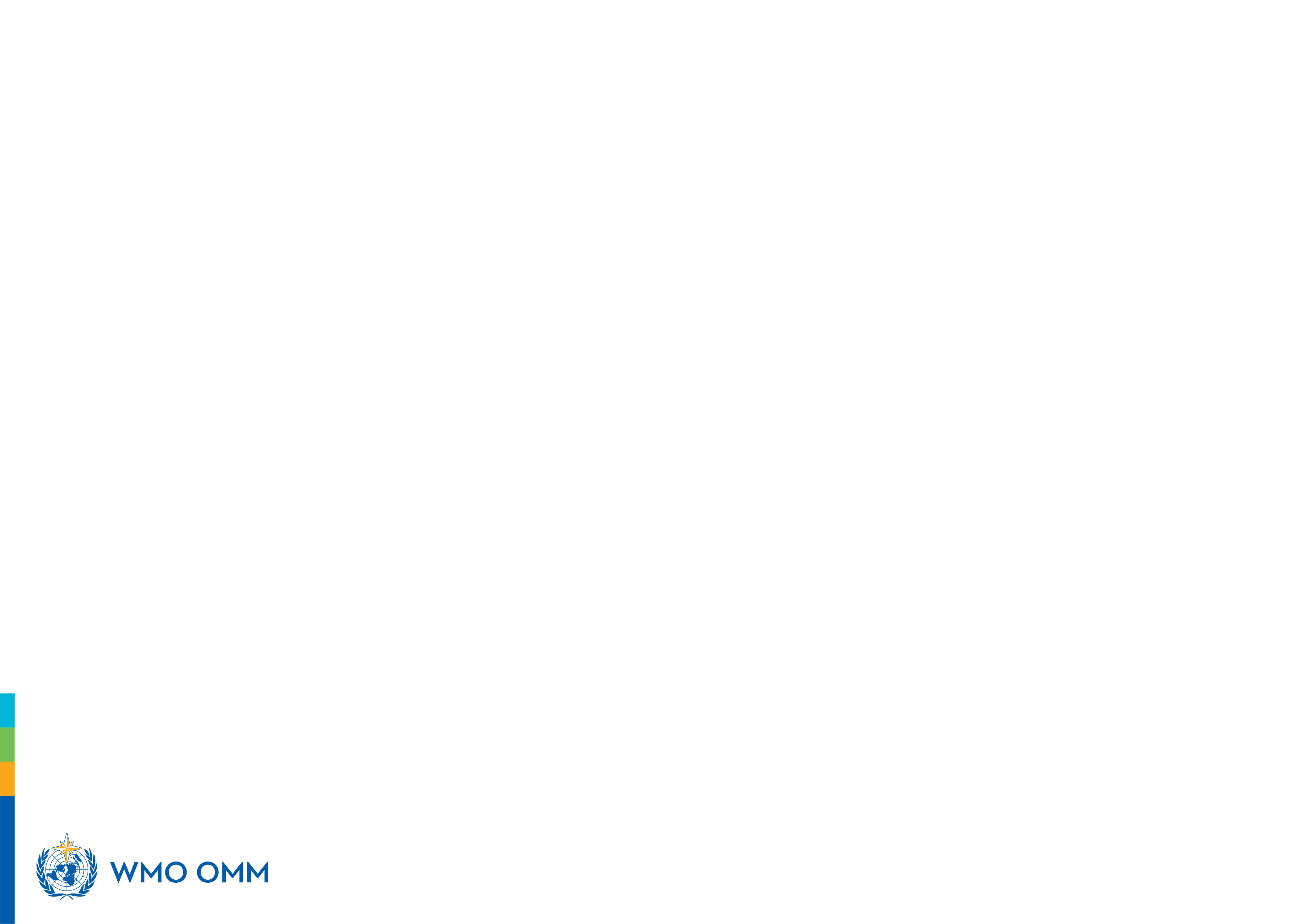 RA VI Online Training on IMS for RWCs and NFPs-WDQMS
4 June 2024



Incident Management System (IMS)
Practical Session
Rabia Merrouchi, Scientific Officer
WIGOS Branch, Infrastructure Department, WMO Secretariat
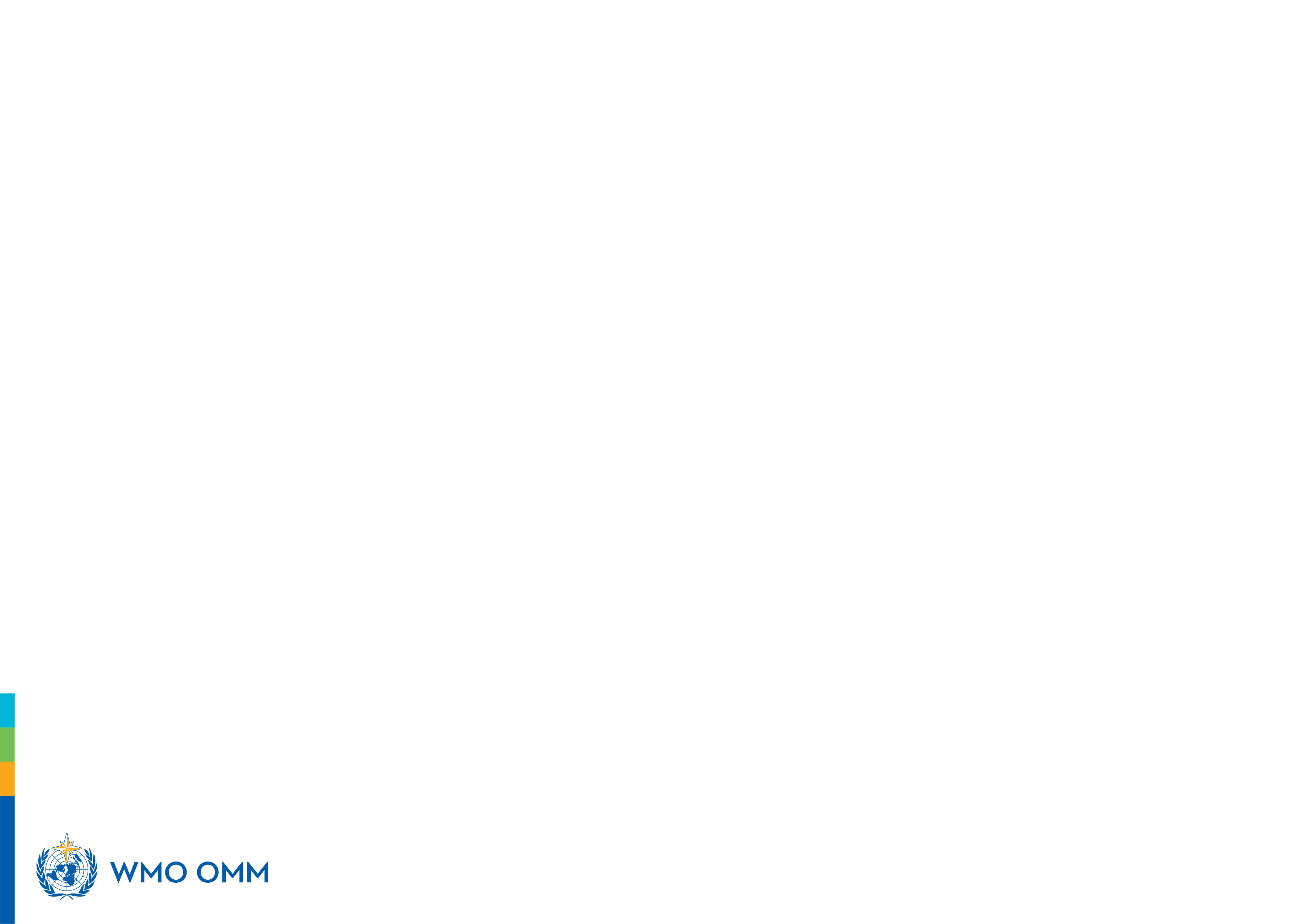 Outline
Practical exercises on registering and follow-up on tickets with IMS 
Identify an issue 
Create a Ticket
Evaluate the issue
Manage the incident
Interact with the assignee
Close the ticket
Workflow steps of the Incident Management Procedure
Step-1: Identify an issue
 	Anyone (RWC, NFPs, any other person/entity)
Step-2: Create a ticket
 	RWC, NFPs, relevant centres (WIGOS and GCOS monitoring centres)
Step-3: Evaluate the issue
 	RWC
Step-4: Initiate incident management process
 	RWC
Step-5: Select assignee to the ticket
 	RWC
Step-6: Follow the process
 	RWC and NFPs
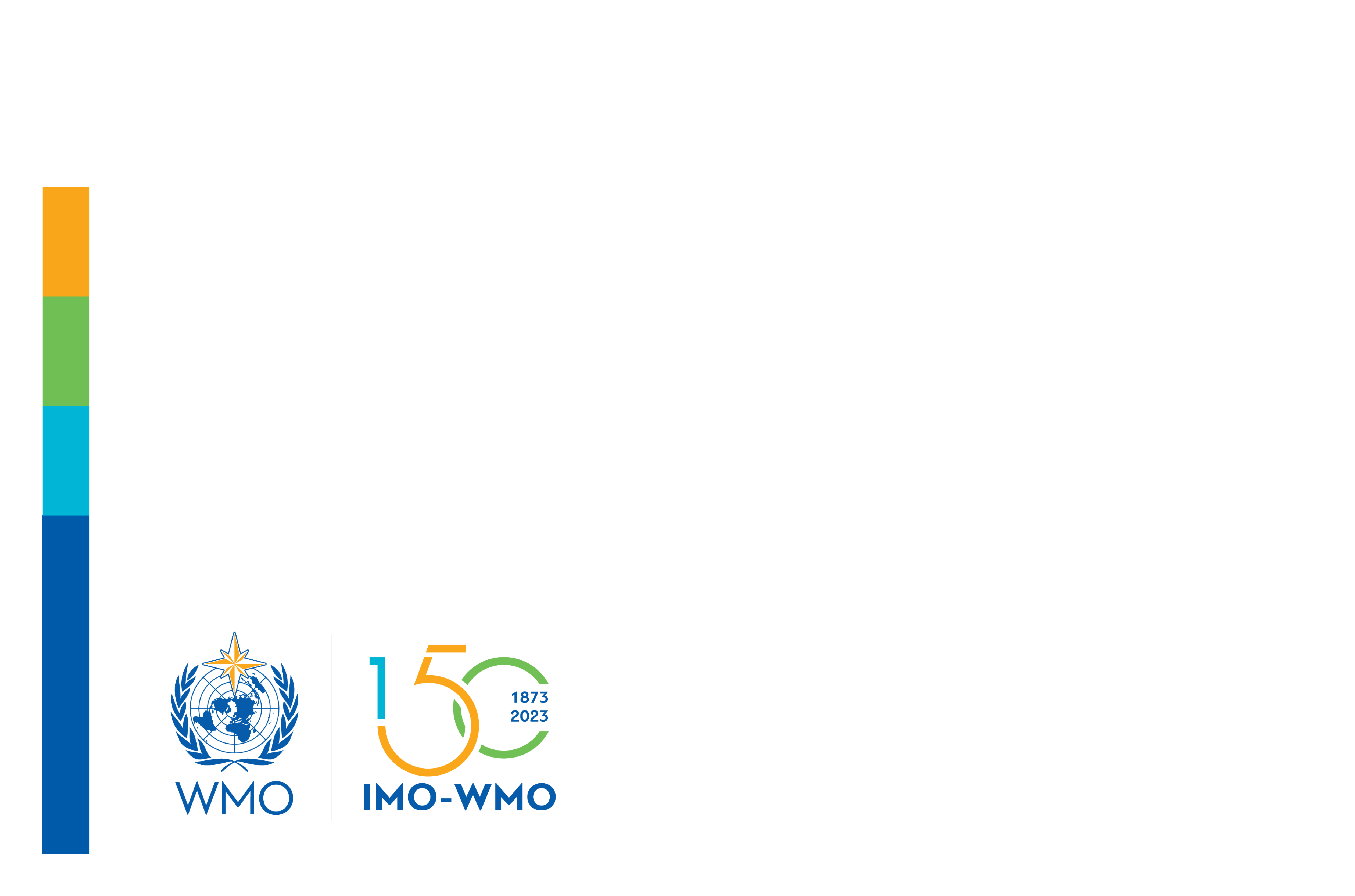 Step-1: Identify an issue (Metadata/Canada)
- in principle from OSCAR/Surface and/or from WDQMS Webtool, but could be based on other systems/tools
 - brief description of the issue 
…

Show screenshots or go live with the tools
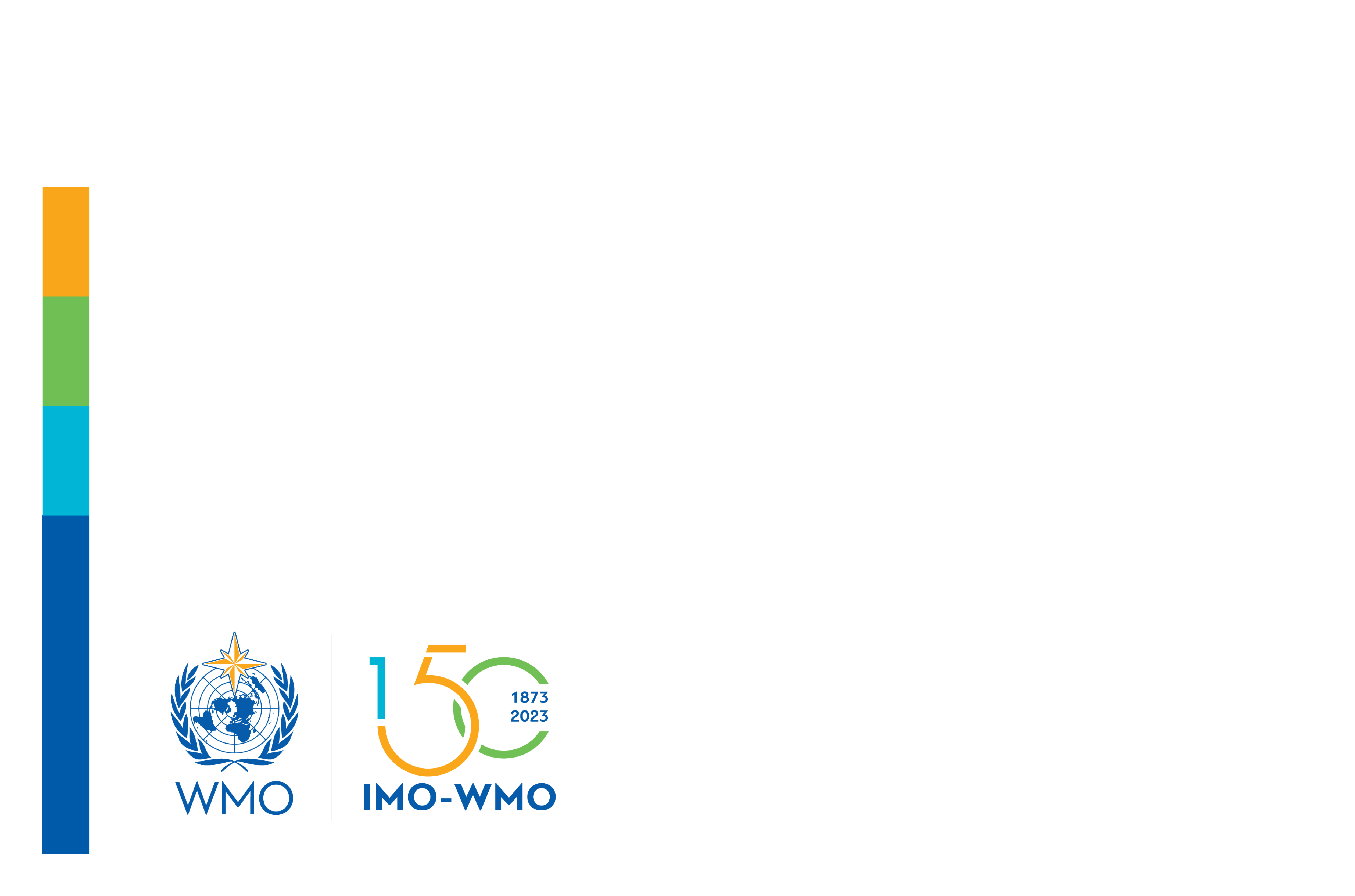 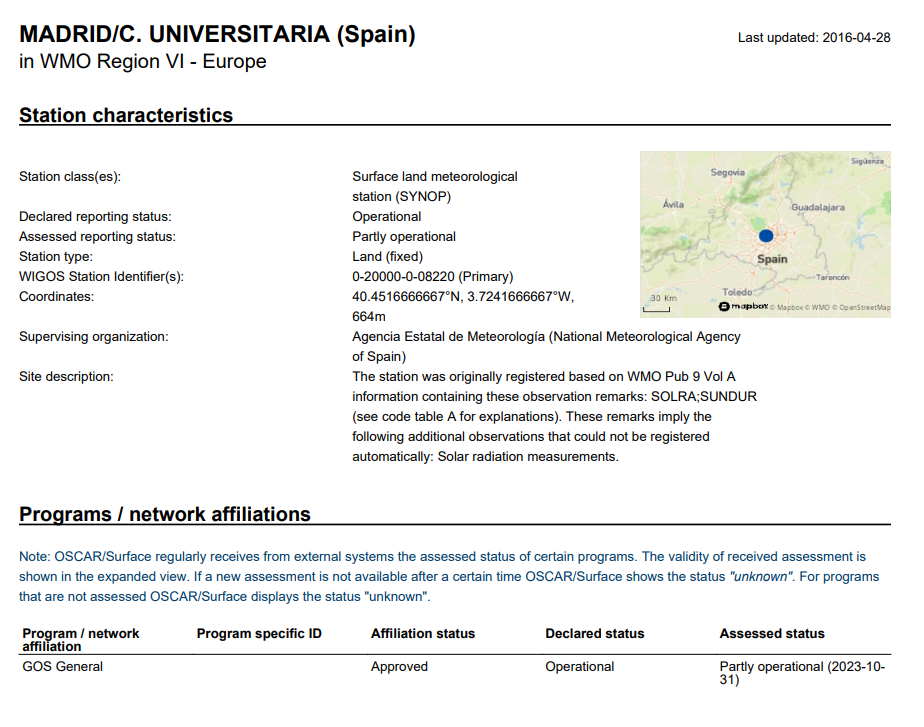 2. Surface data availability issue (Black dots)
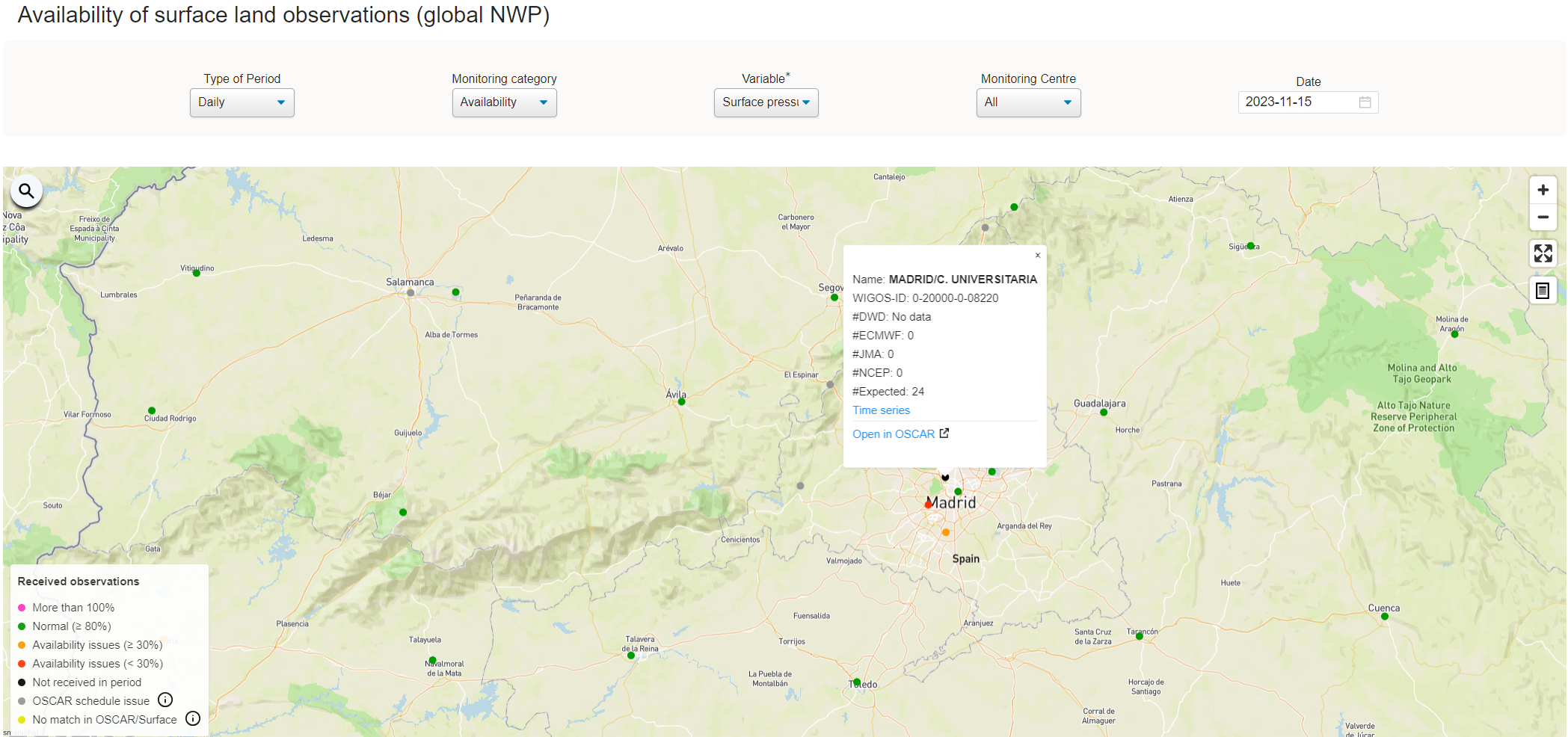 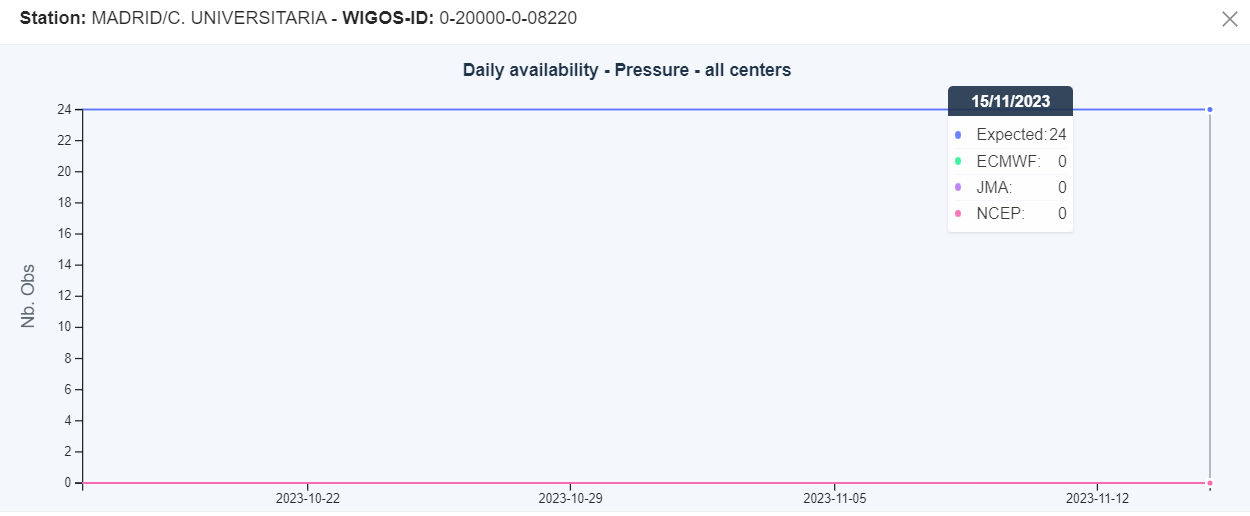 As a conclusion: 
Missing data for a long period
There is No issue within Metadata
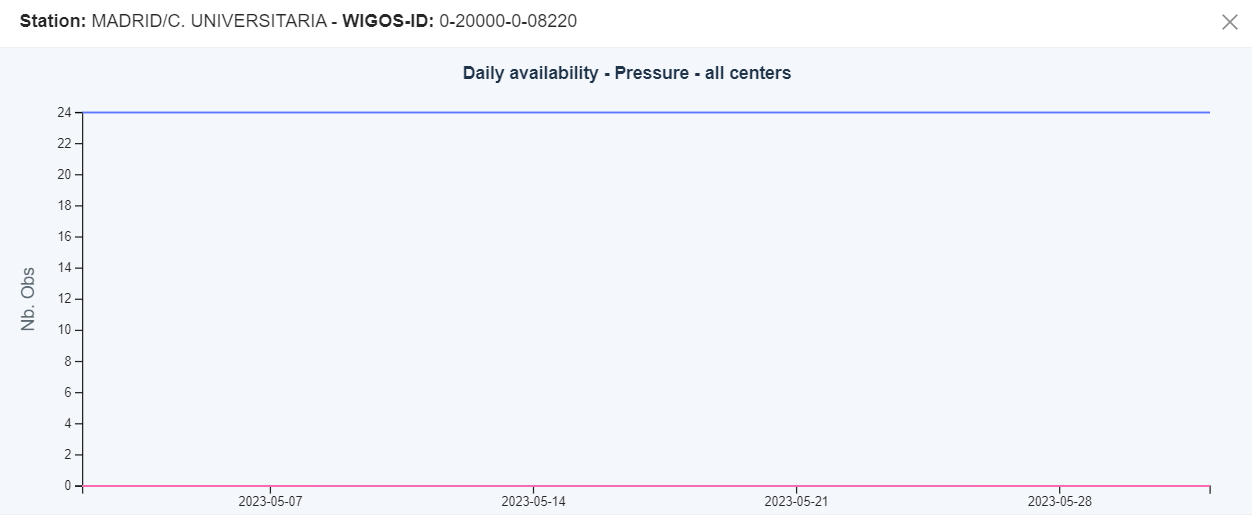 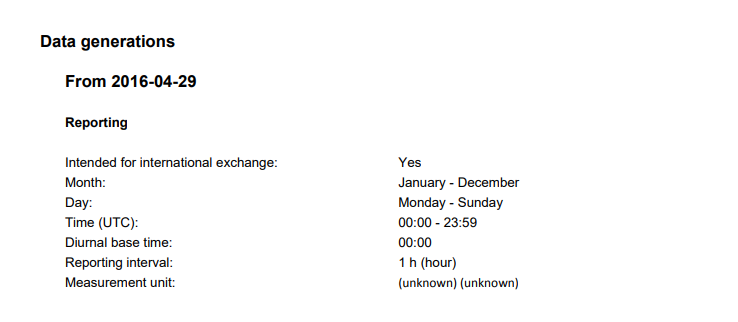 2. Upper-Air data availability issue (Black dots)
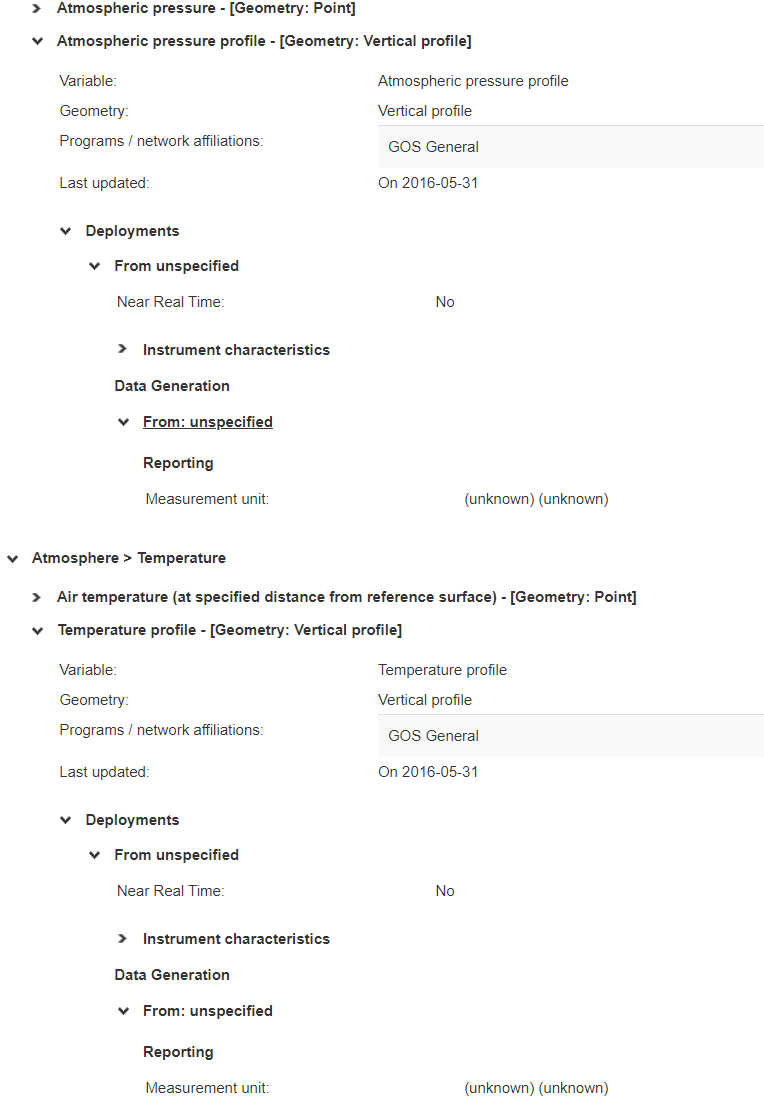 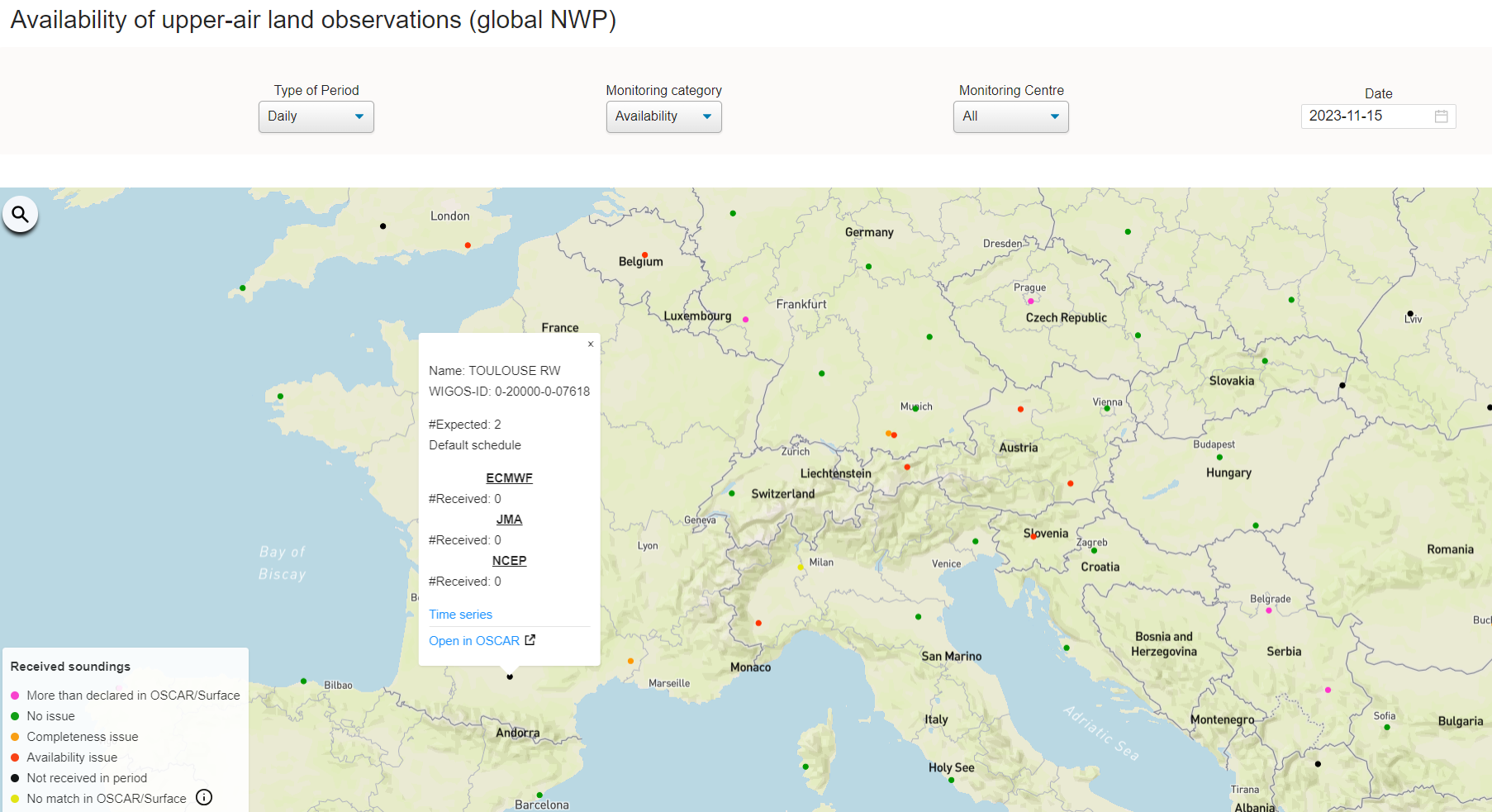 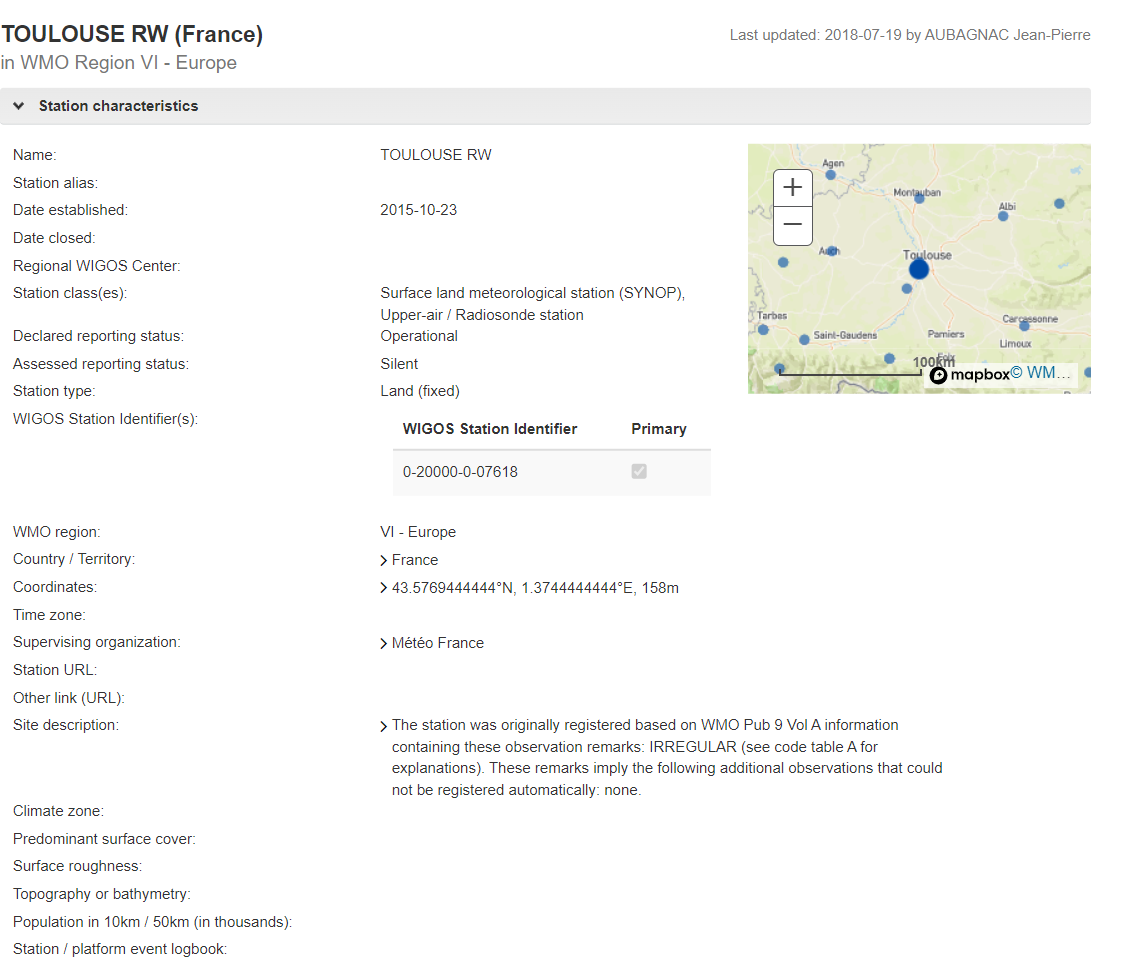 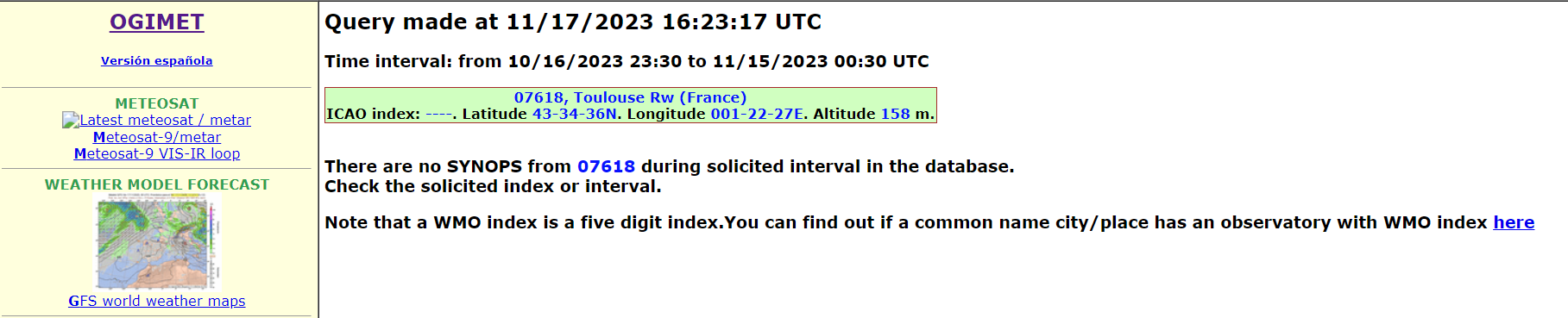 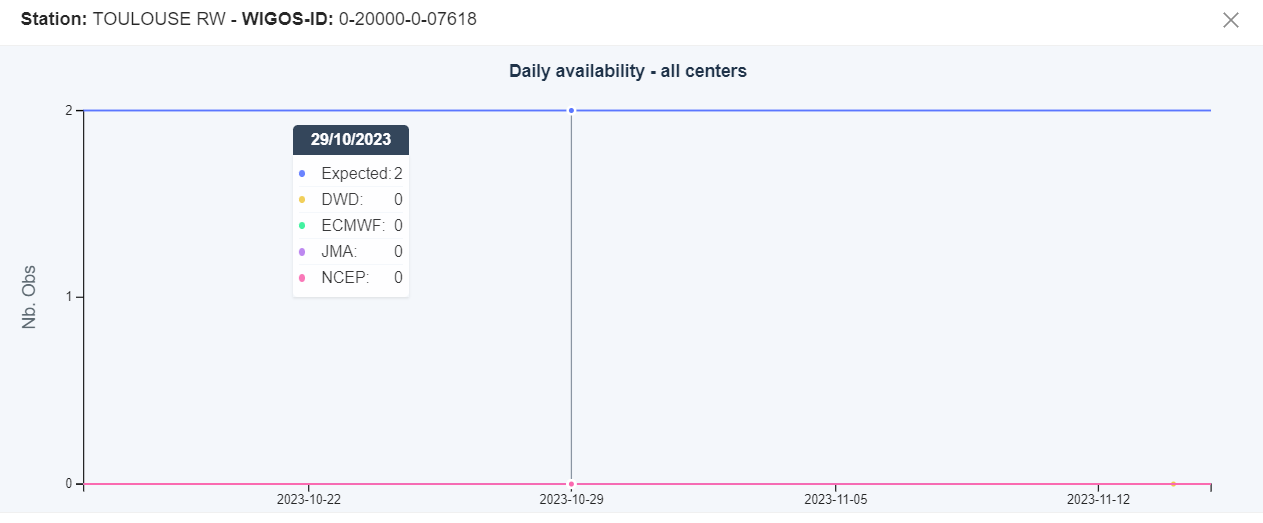 As a conclusion: 
An issue to be considered: Missing data  for a long period
END of Step-1: Identify an issue – what’s next?
Step-2: Create a ticket
(Principal RWC, WDQMS NFP)
Show screenshots or go live with the tools
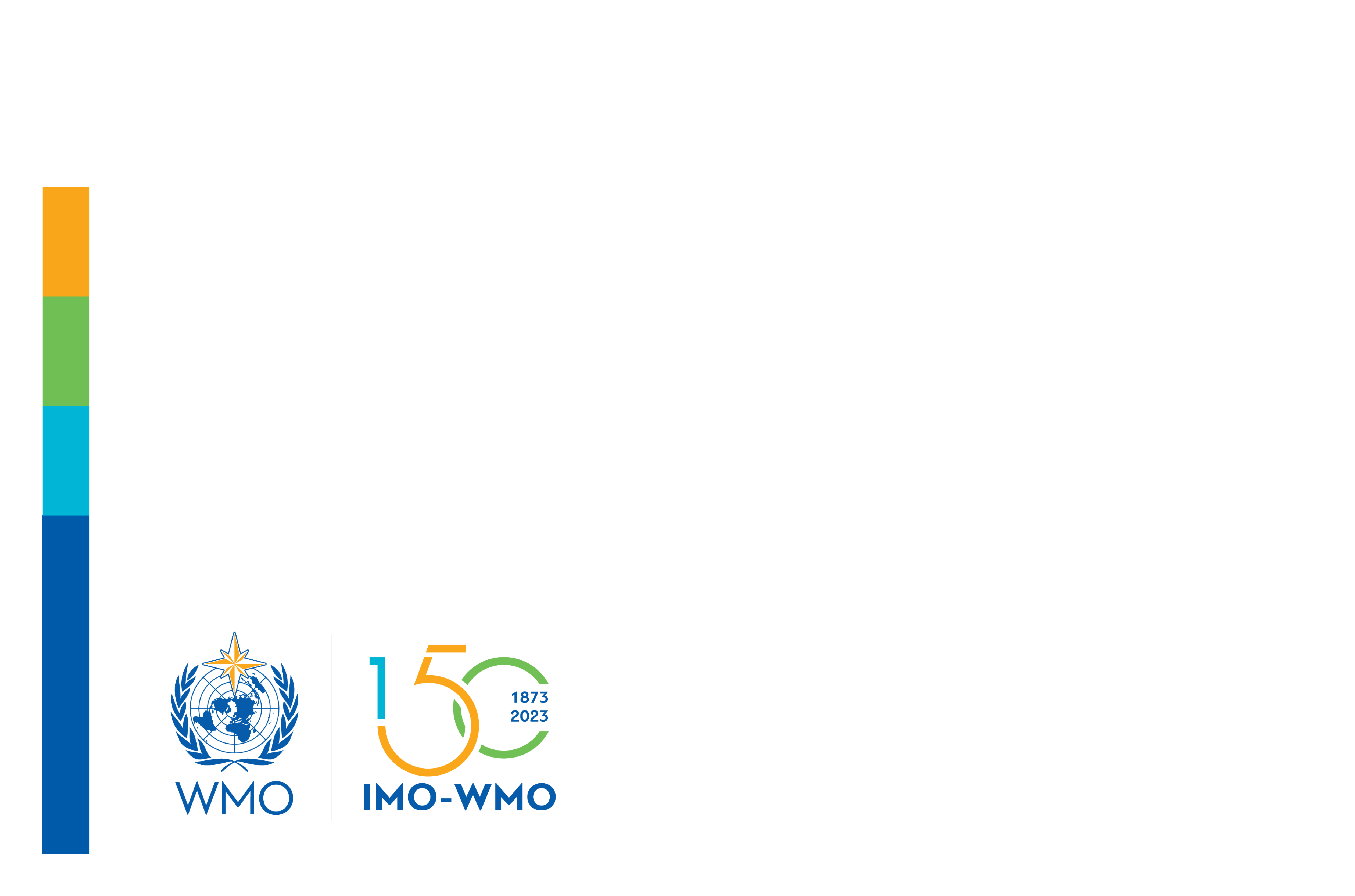 END of Step-1: Identify an issue – what’s next?
Step-2: Create a ticket
(RWCs, NFPs or monitoring centres)
Date: 16/11/2023
Station: Madrid Universitaria
Country: Spain
WIGOS ID: 0-20000-0-08220
Associated RWC: RWC EUMETNET
NFP : xxx
Summary: Missing data for a long periode
Issue: availability/quality/timeliness
               Surface/upper-air
Priority Level: doc 1224
Description:xxx
Attachements: (optional)
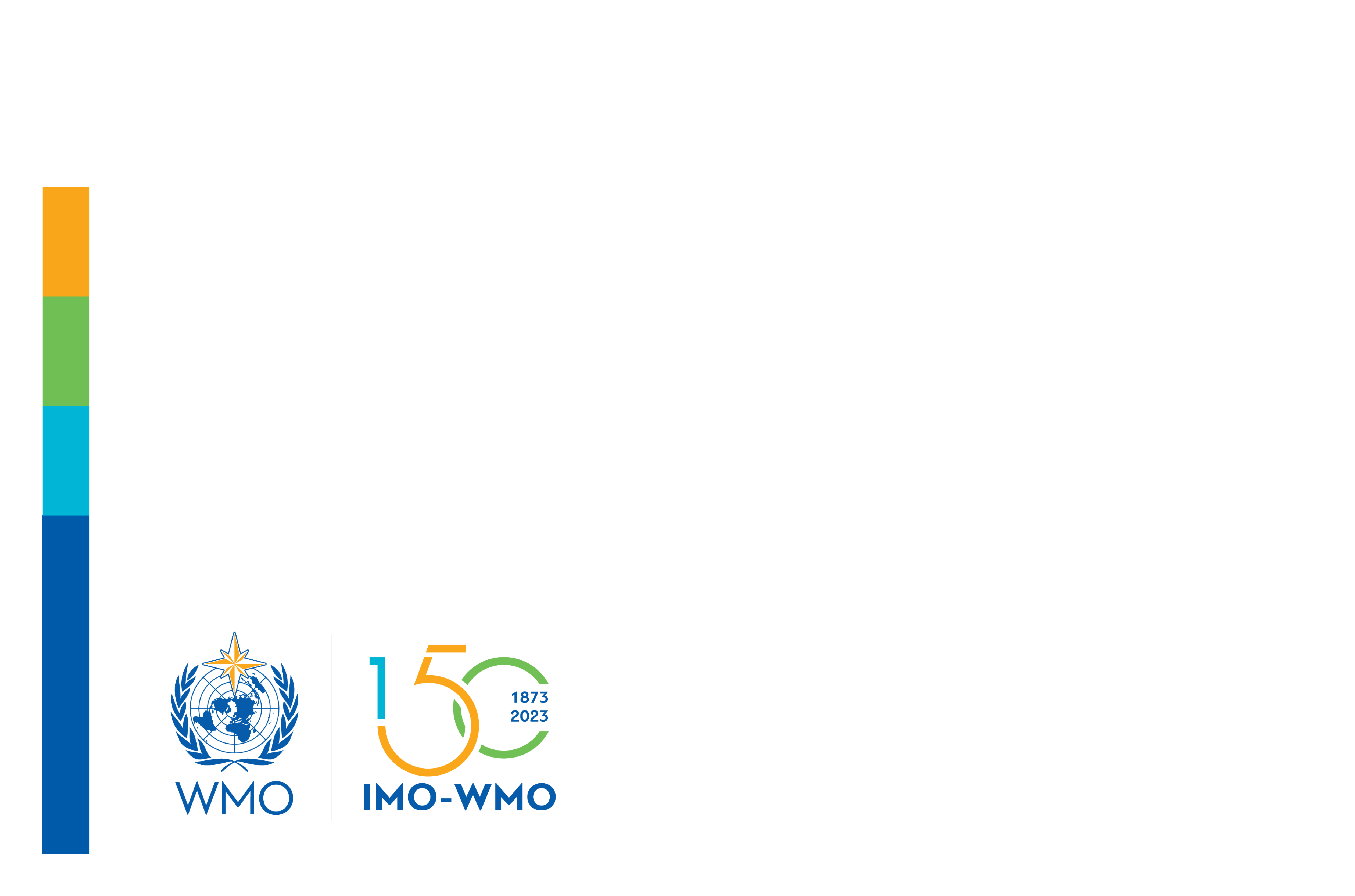 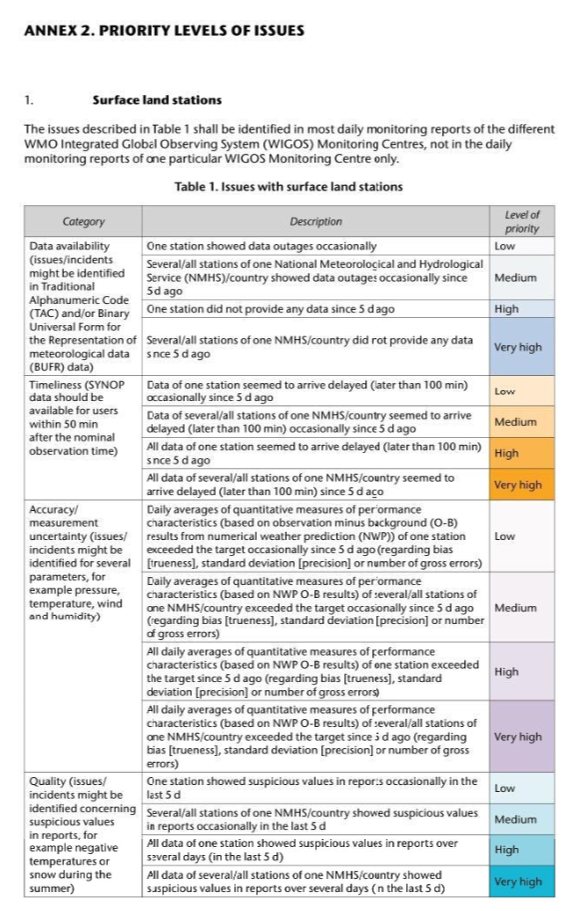 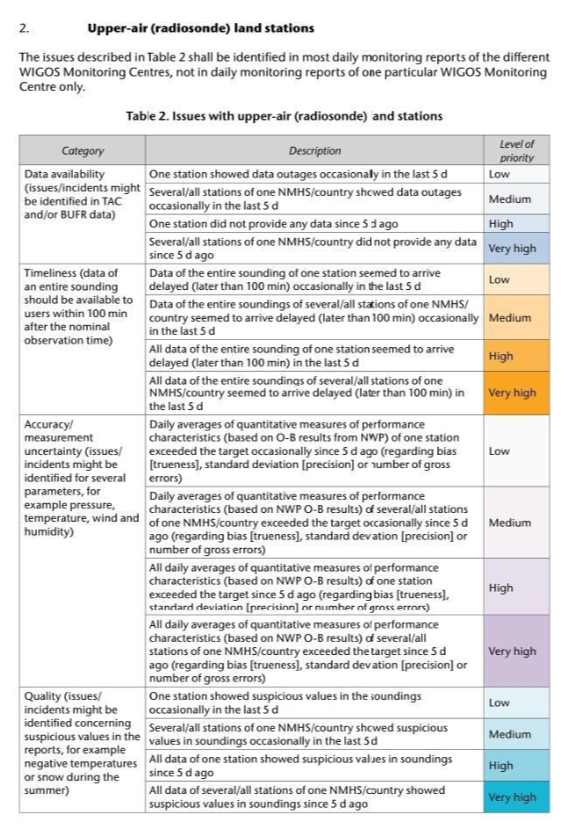 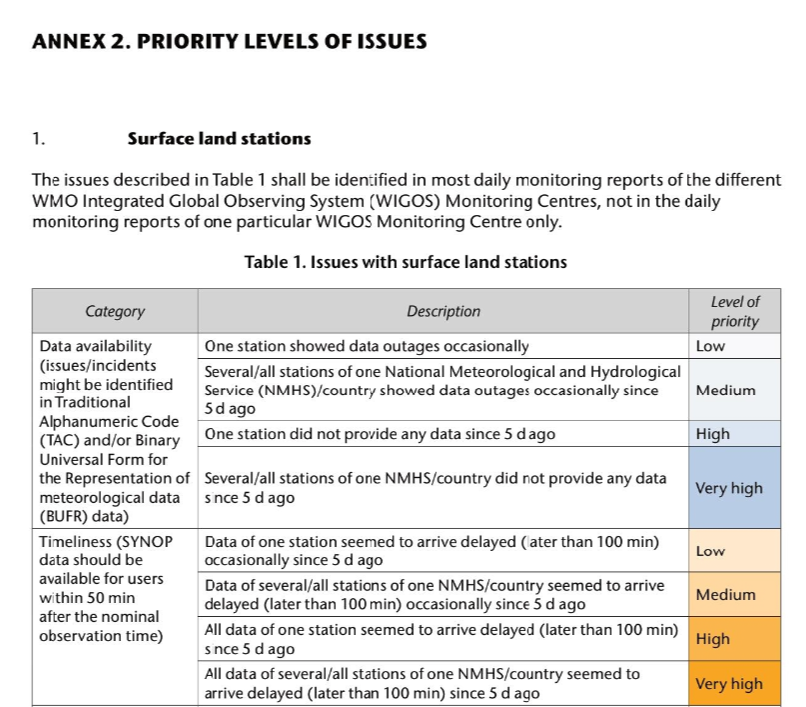 Priority Level
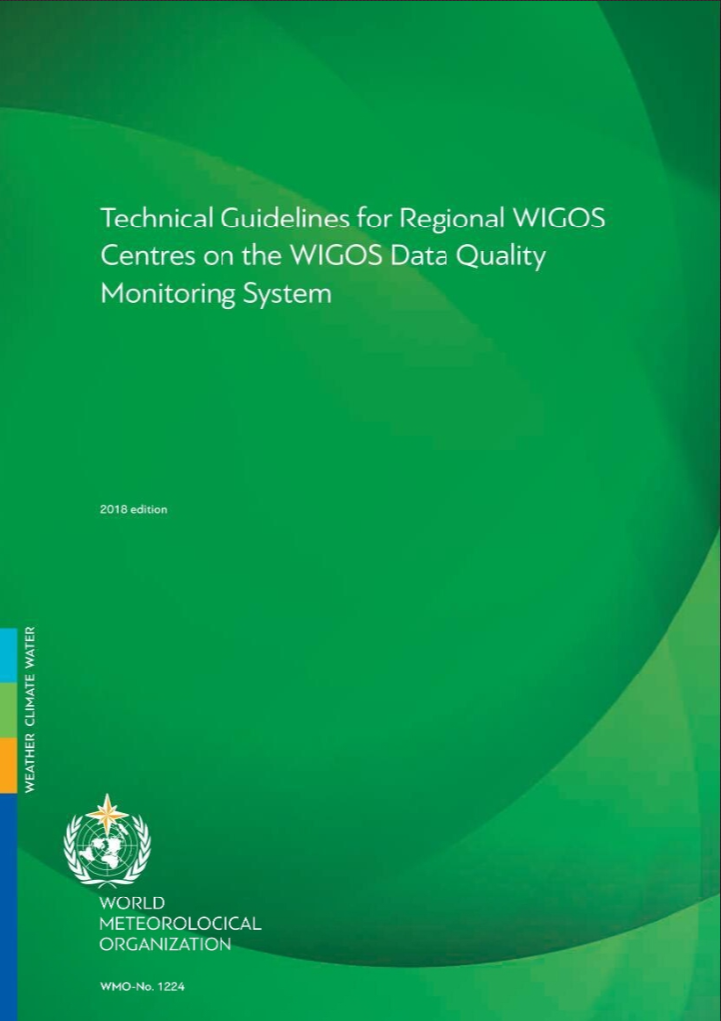 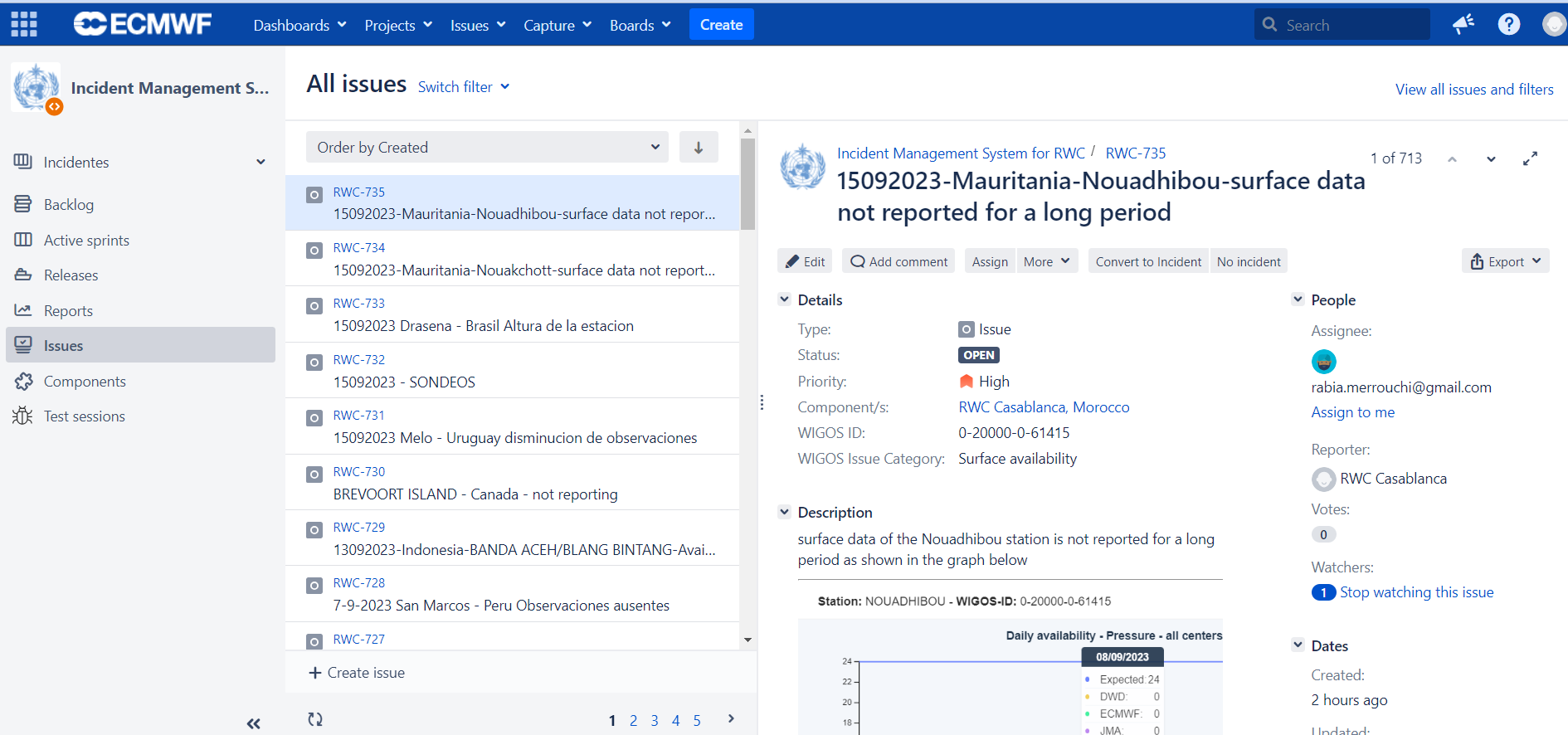 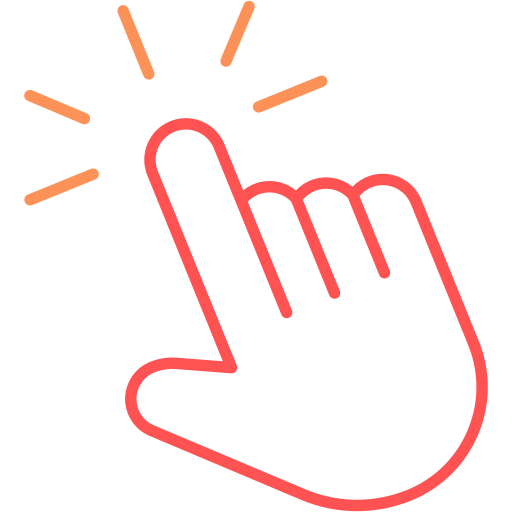 Create a Ticket
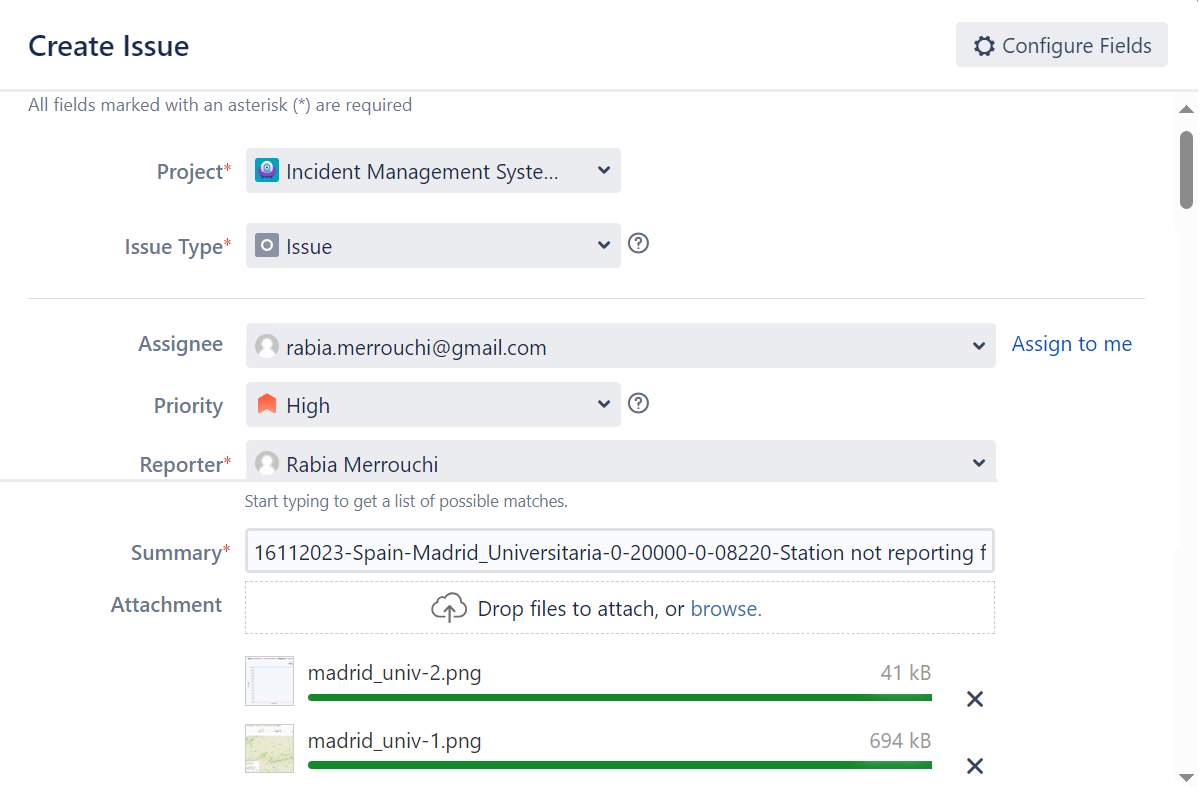 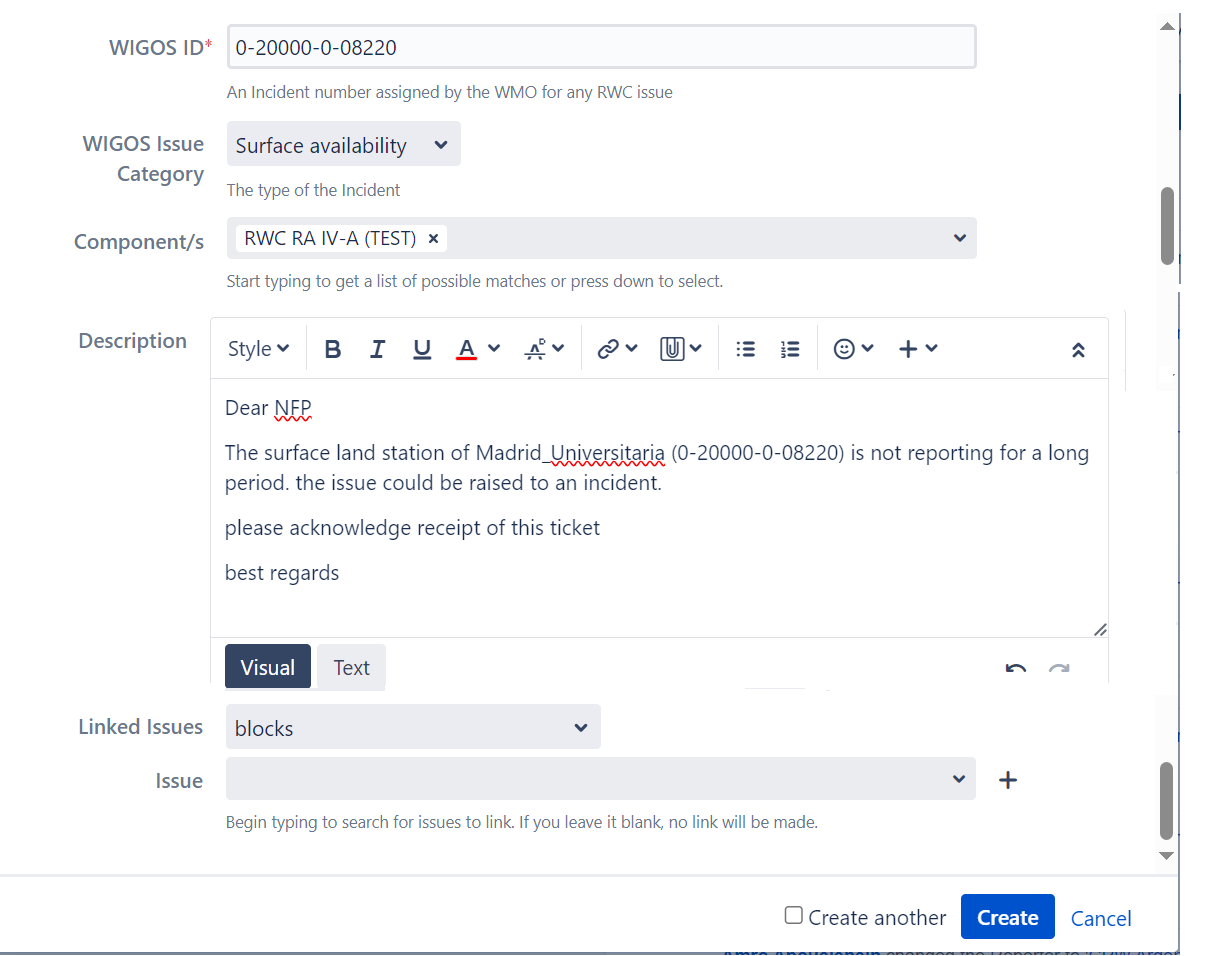 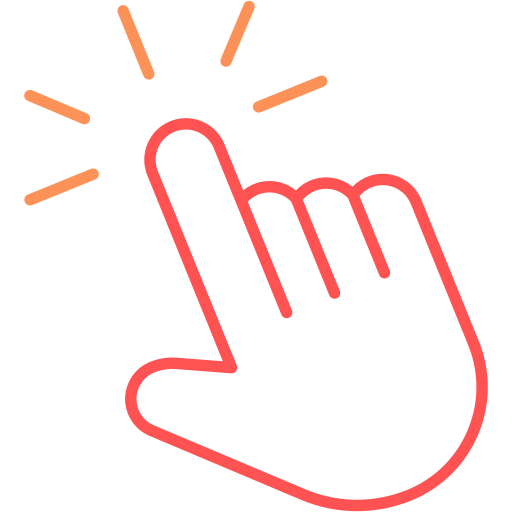 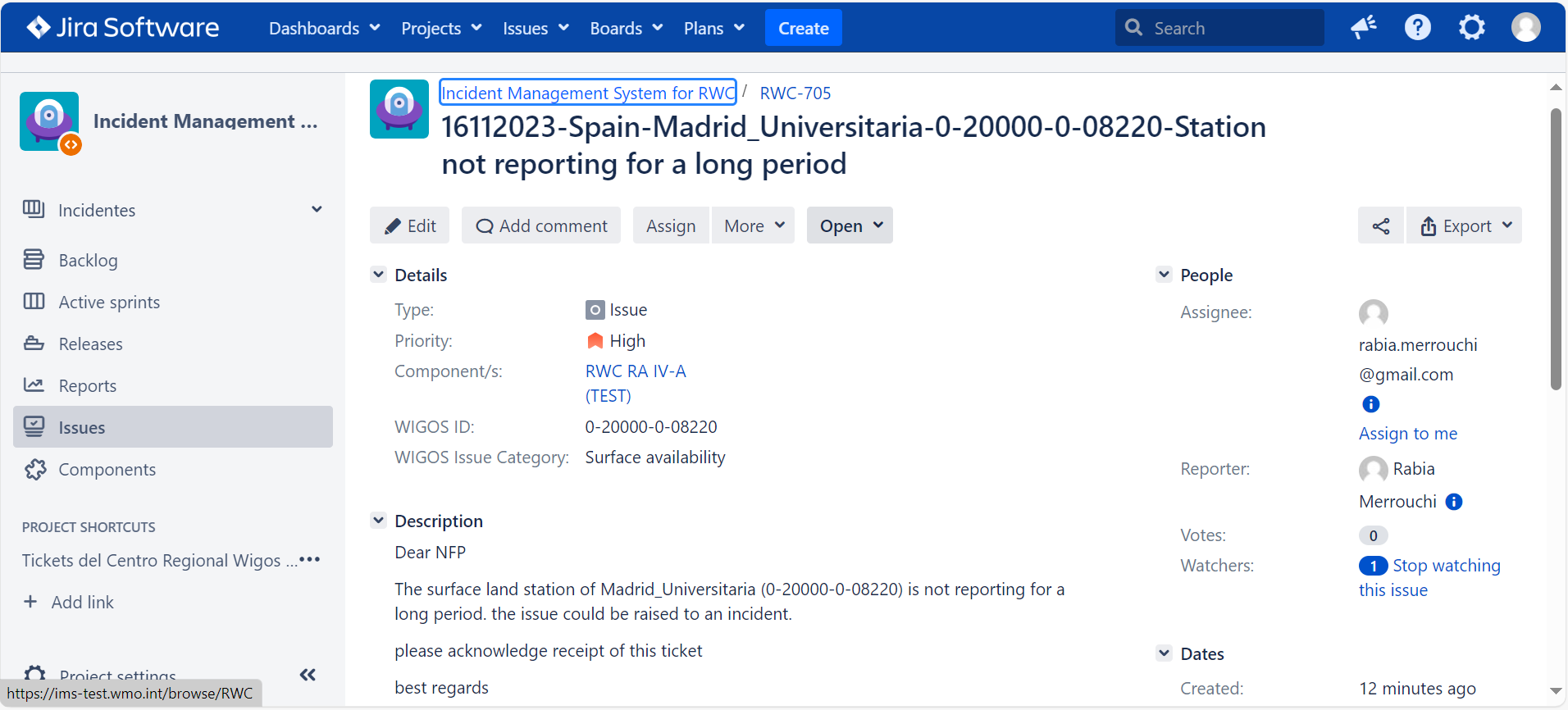 Create a Ticket
END of Step-2: Create a Ticket– what’s next?
Step-3: Assign the ticket
(Principal RWC)
Show screenshots or go live with the tools
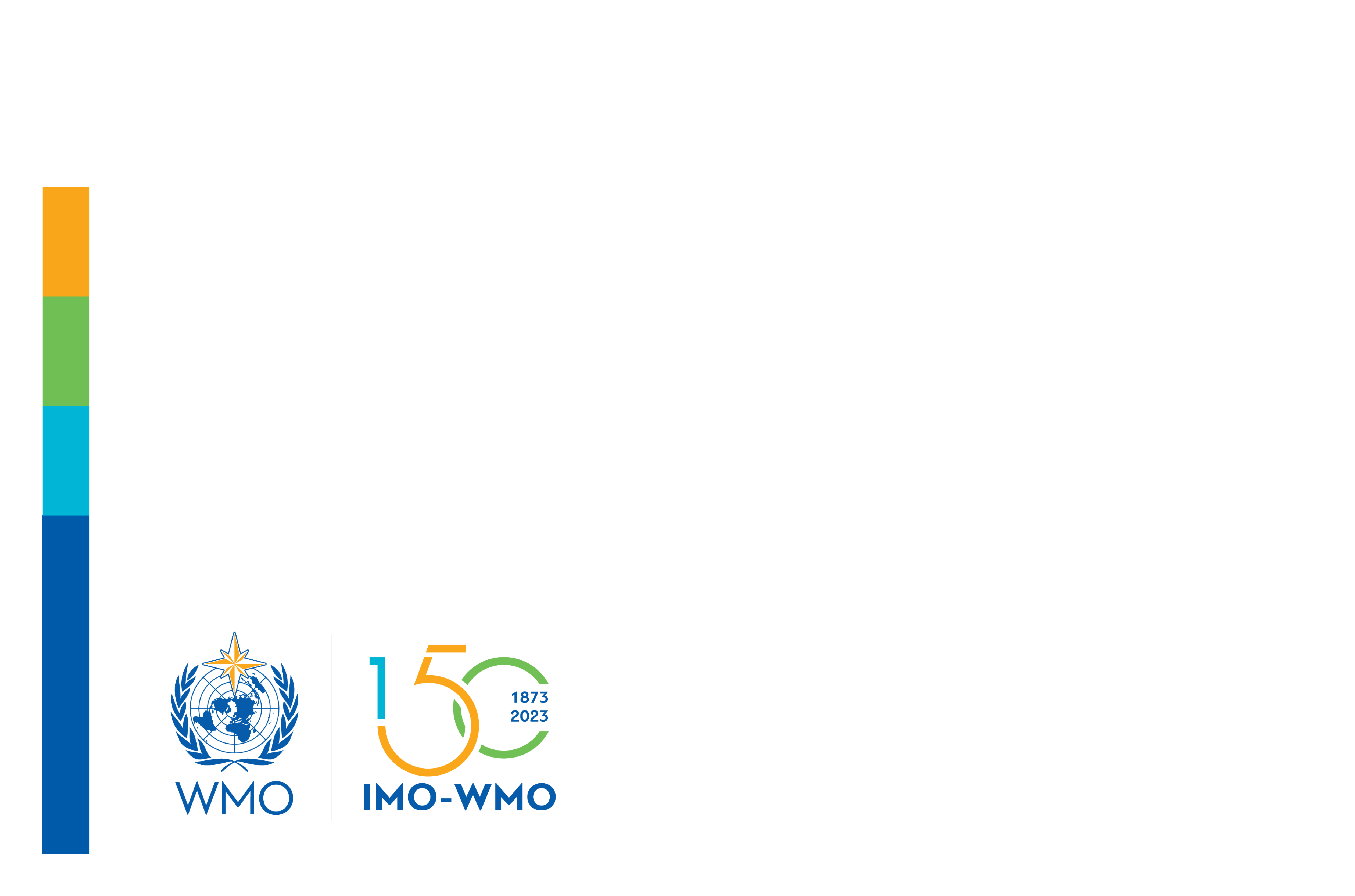 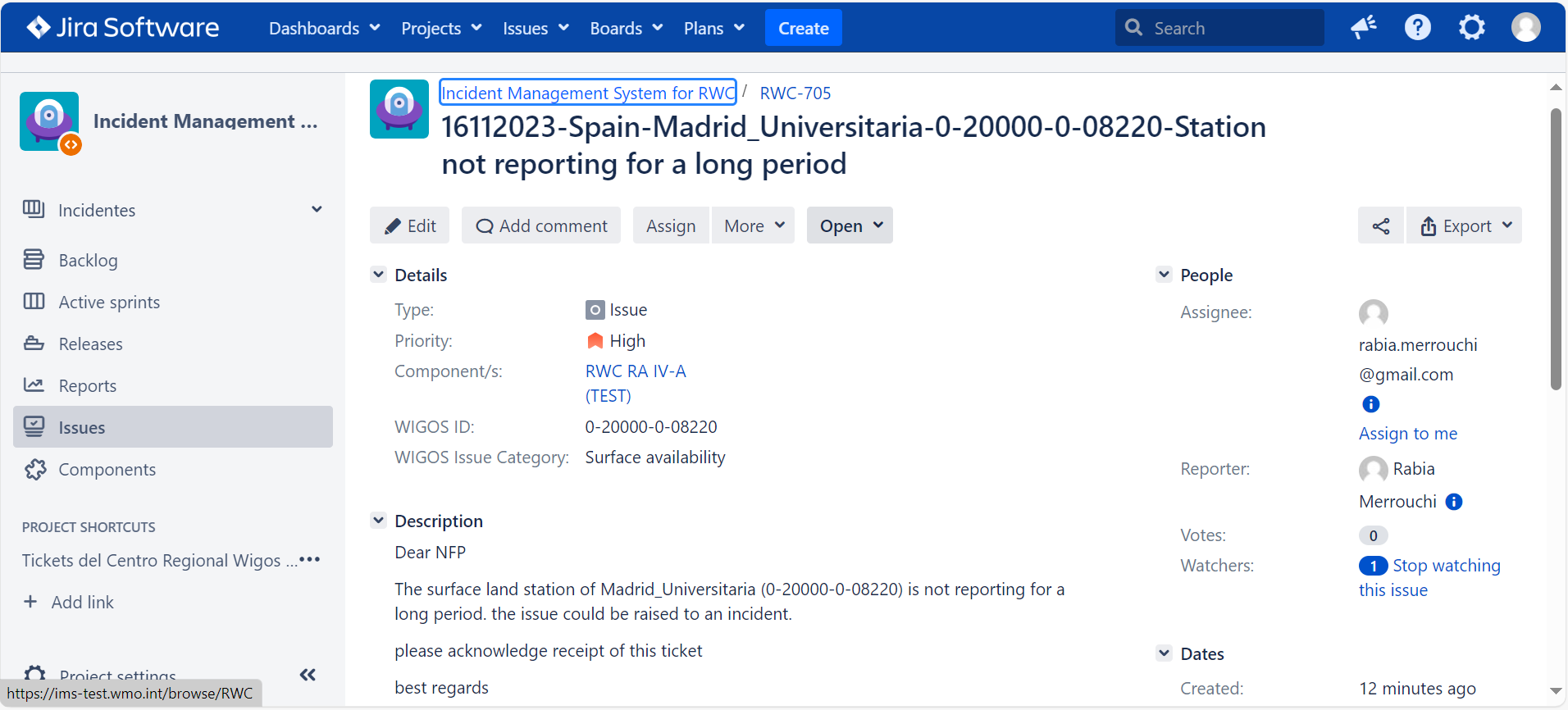 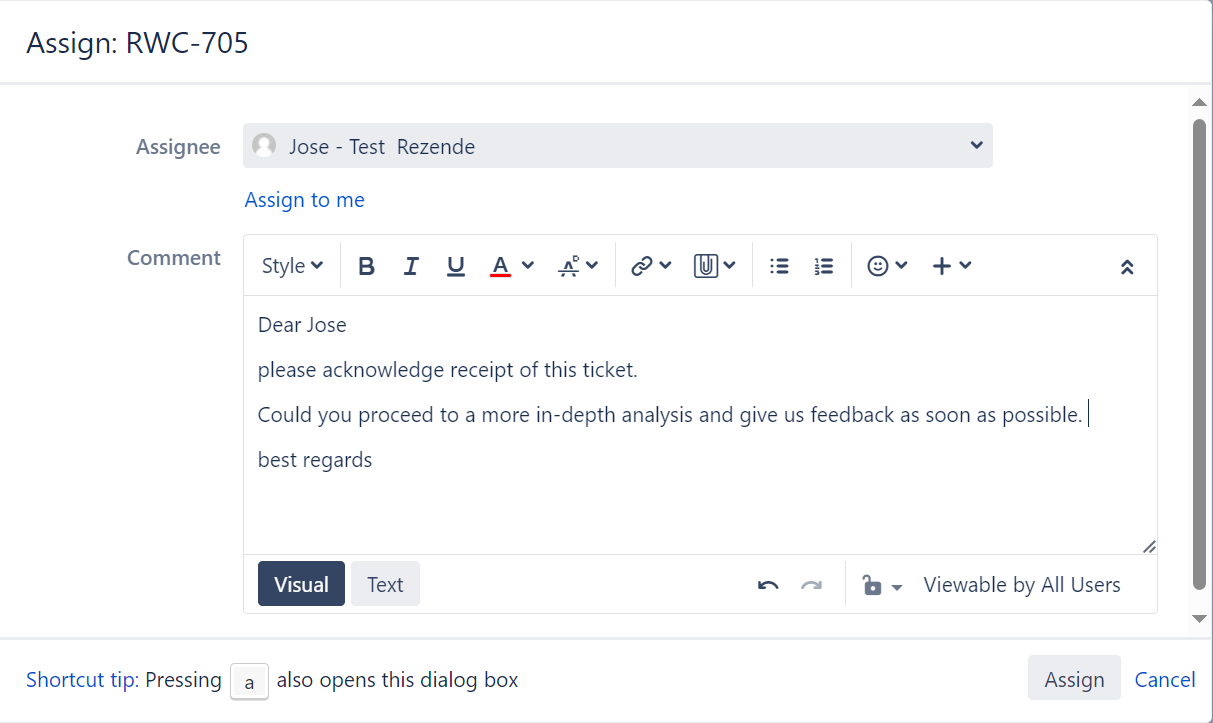 Assign the ticket
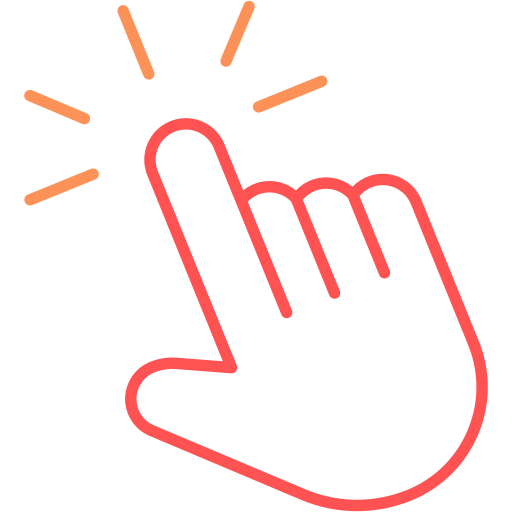 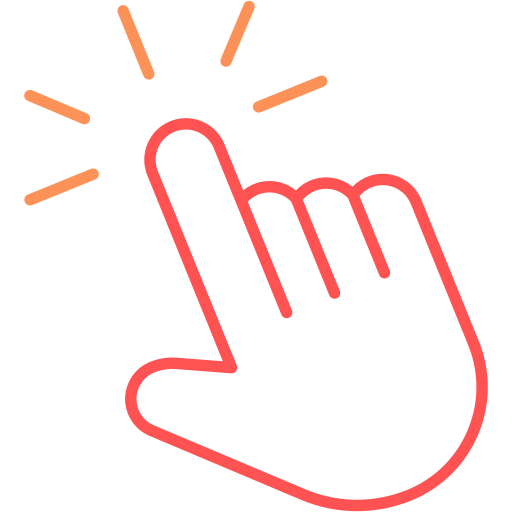 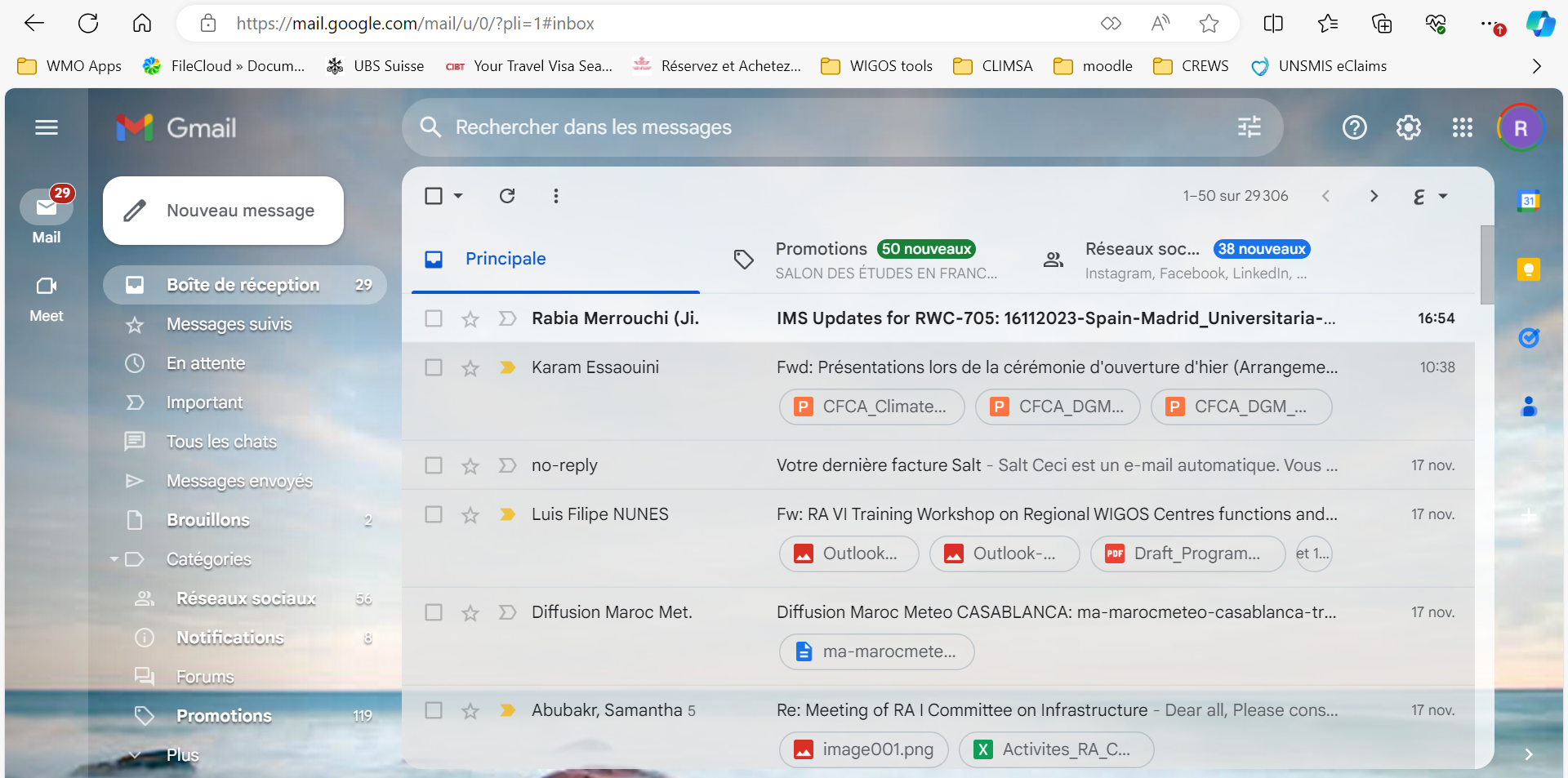 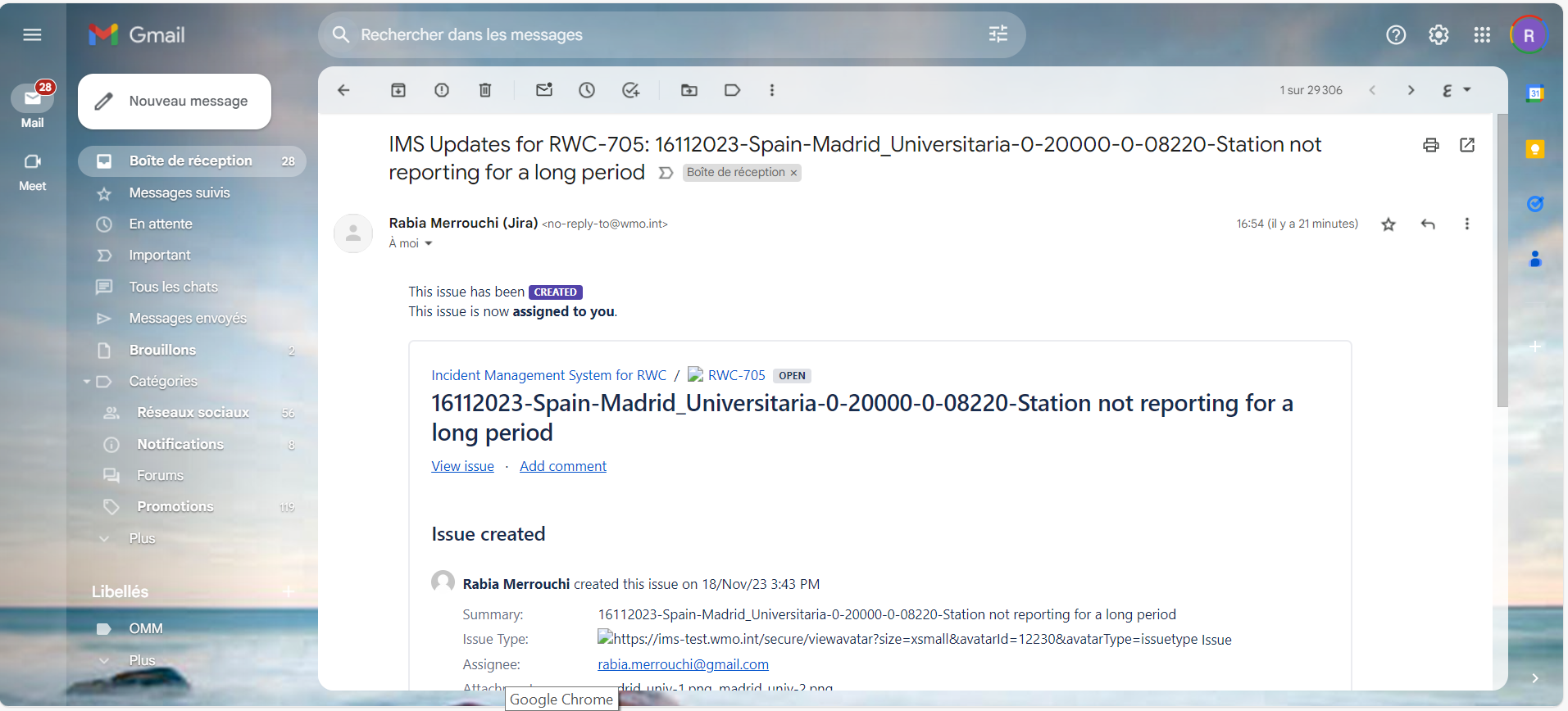 Assign the ticket
Ticket Number and status
show the ticket
Add a comment
Actions
END of Step-3: Assign the Ticket– what’s next?
Step-4: Evaluate the ticket
(Principal RWC)
Show screenshots or go live with the tools
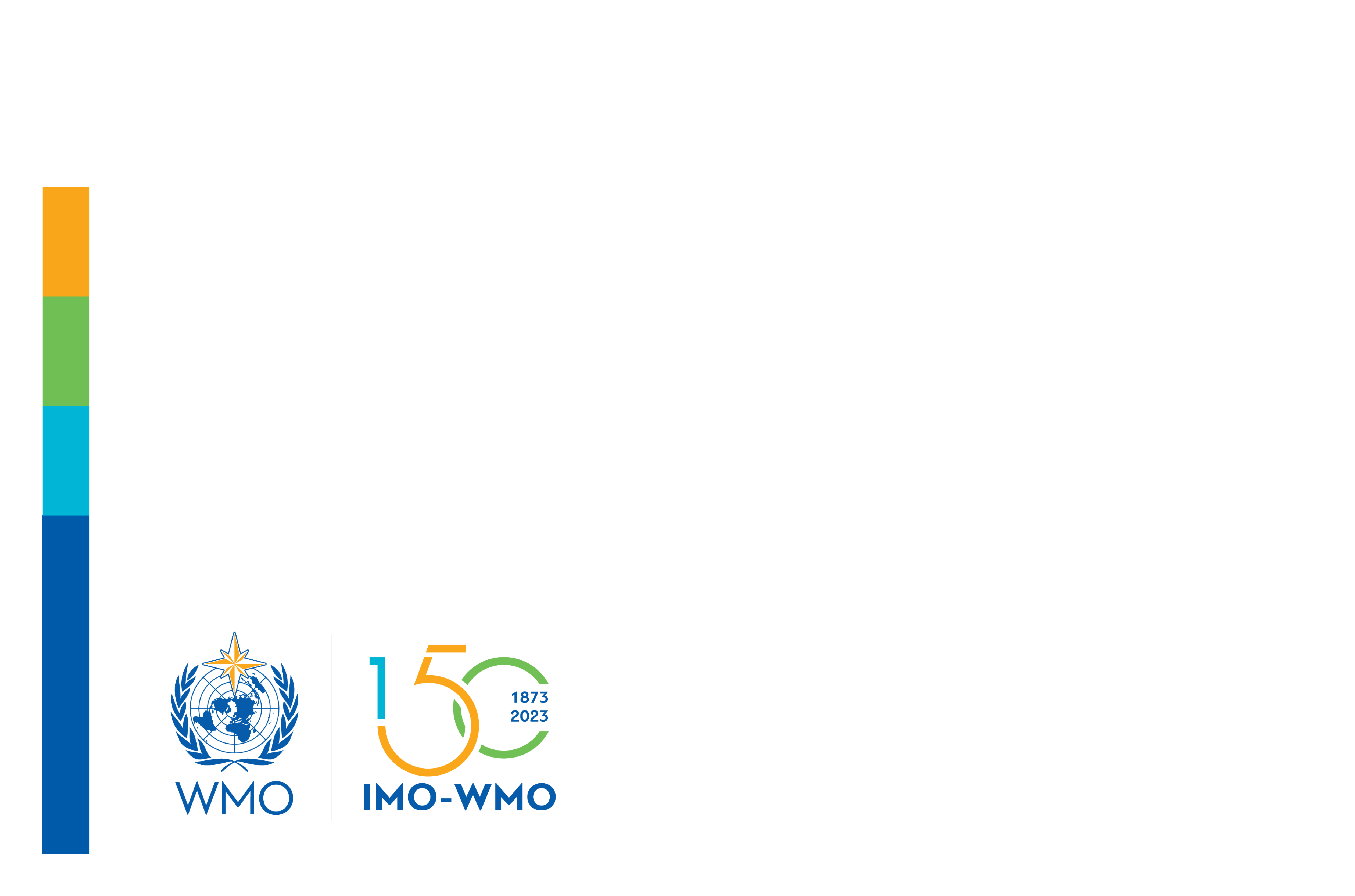 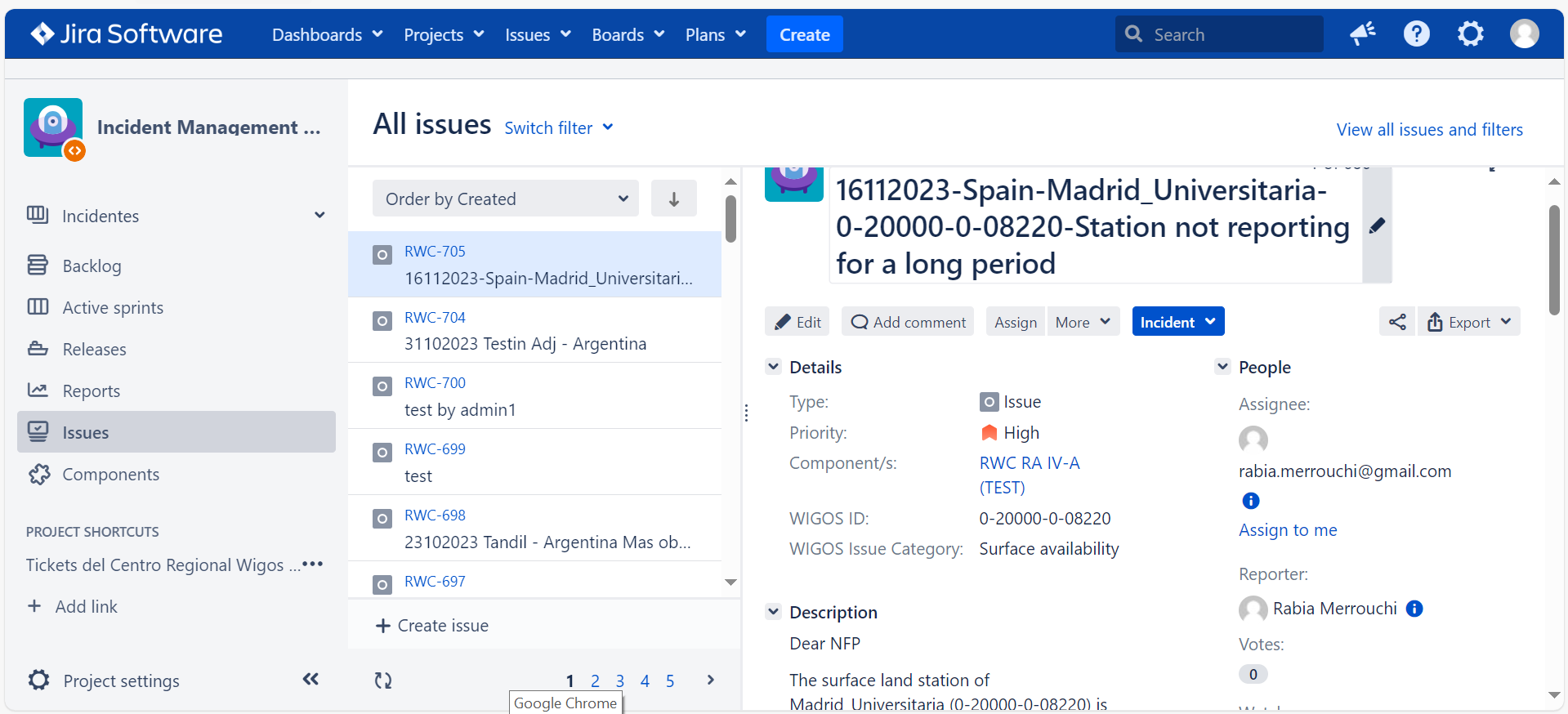 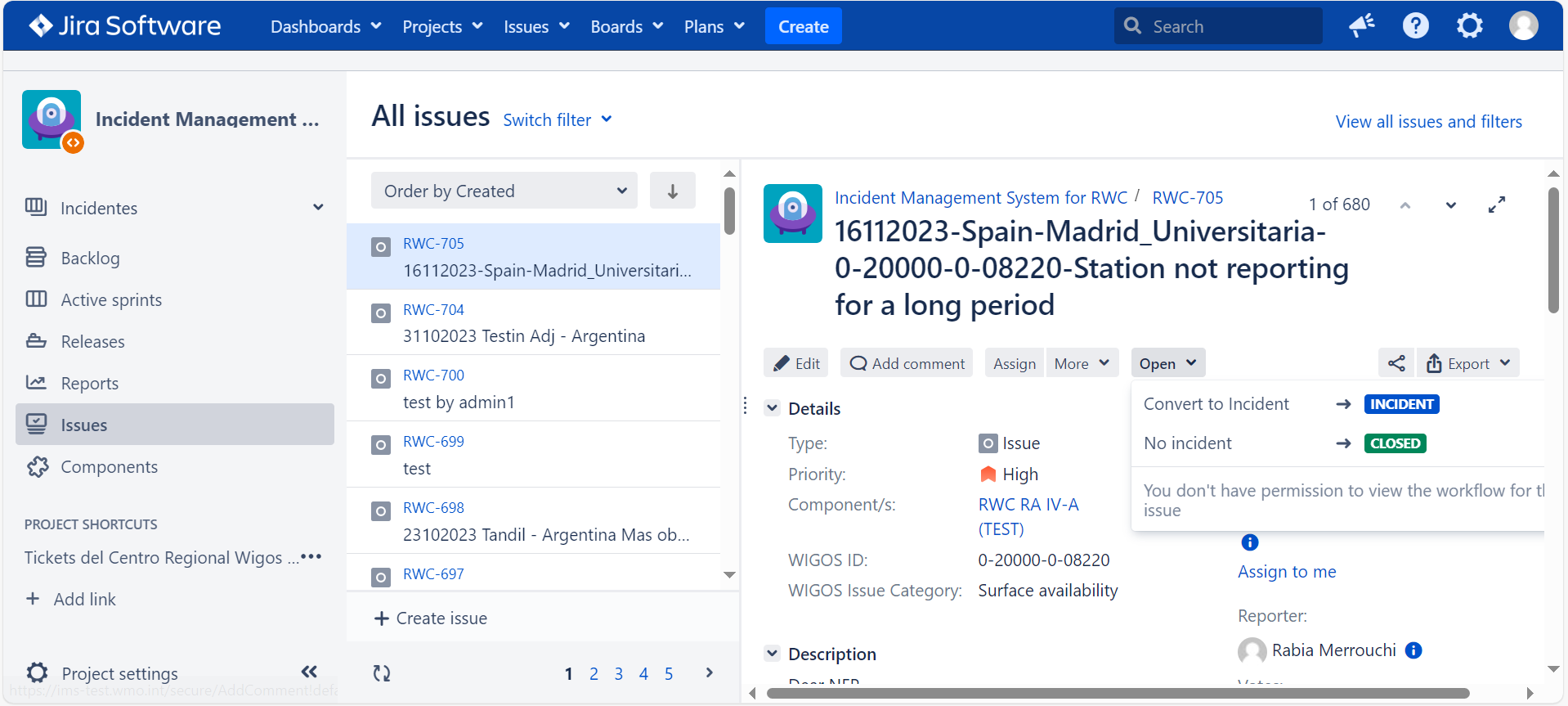 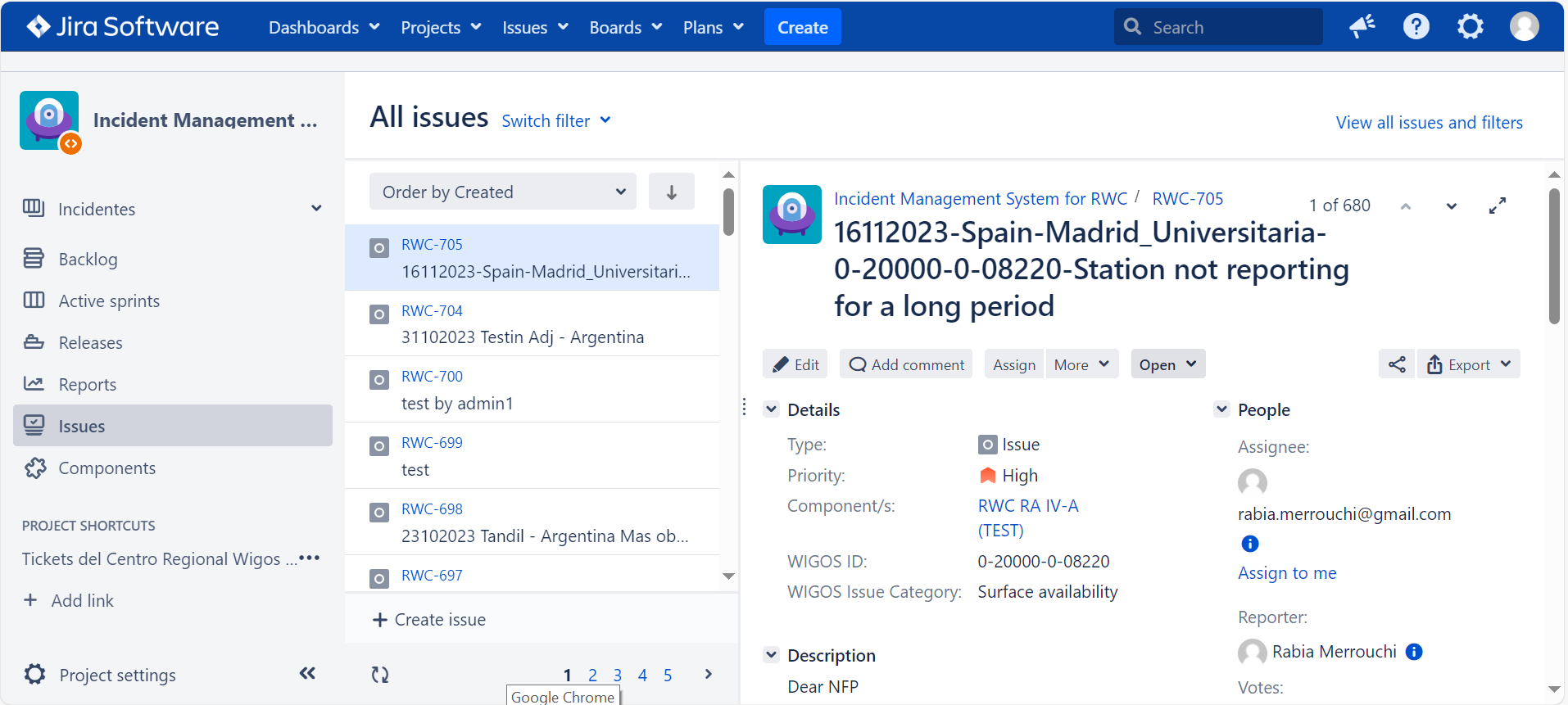 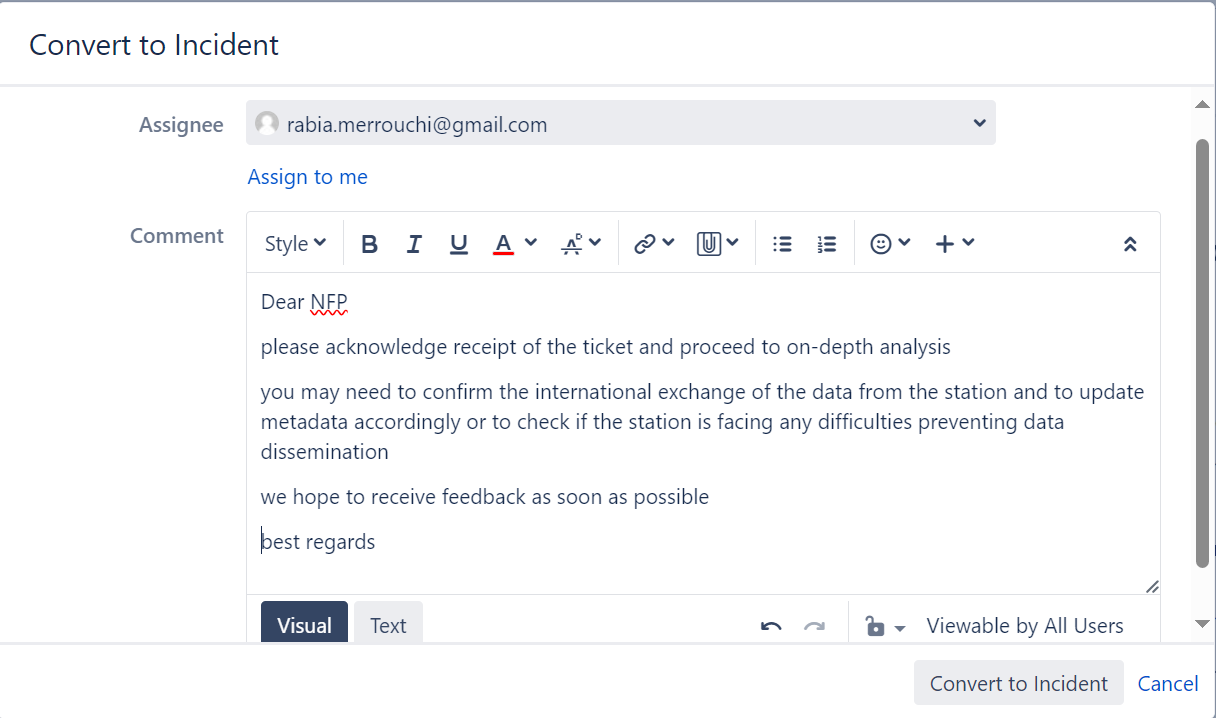 Evaluate the ticket
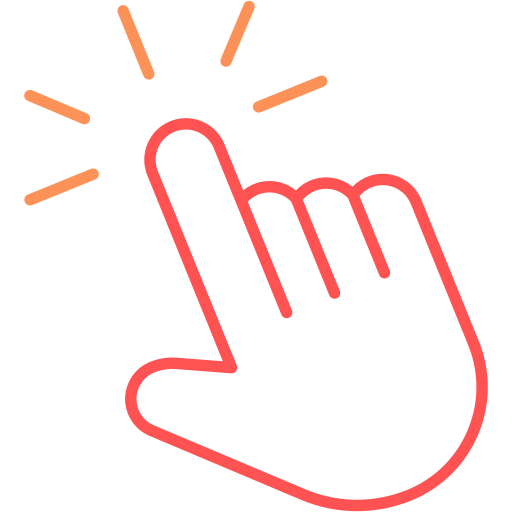 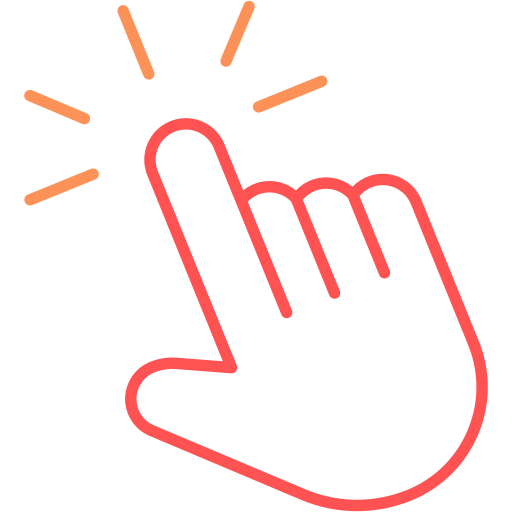 Based on the evaluation process conducted
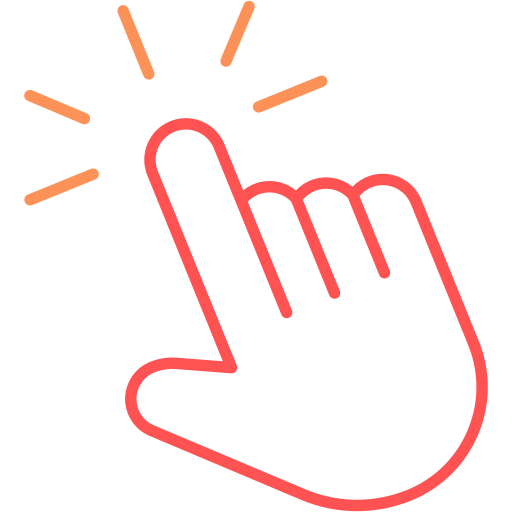 END of Step-4: Evaluate the ticket– what’s next?
Step-5: Acknowledge Receipt/Add a comment
(WDQMS NFP)
Show screenshots or go live with the tools
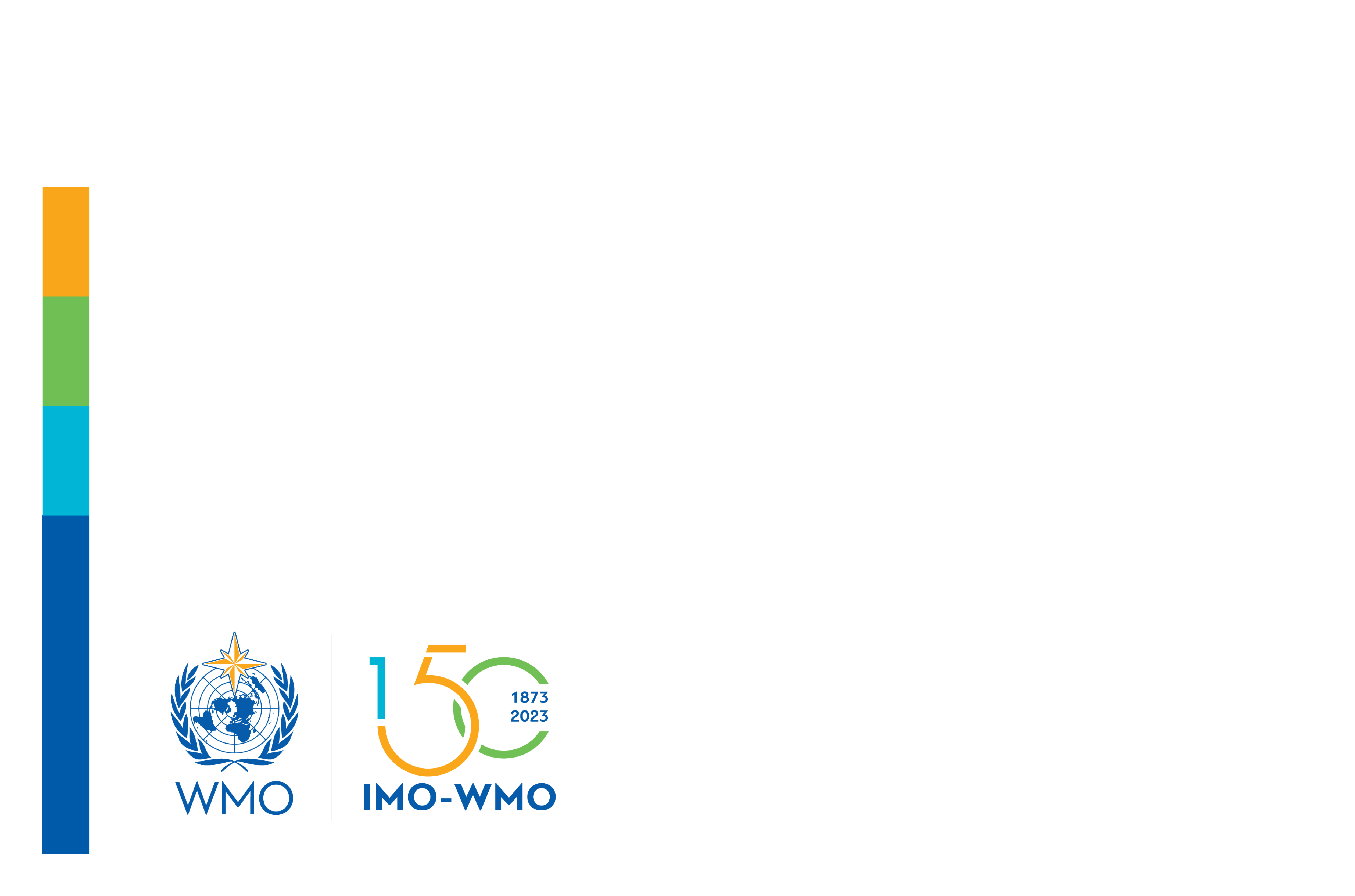 Add comment: Acknowledge receipt of  a Ticket (Assignee, NFP)
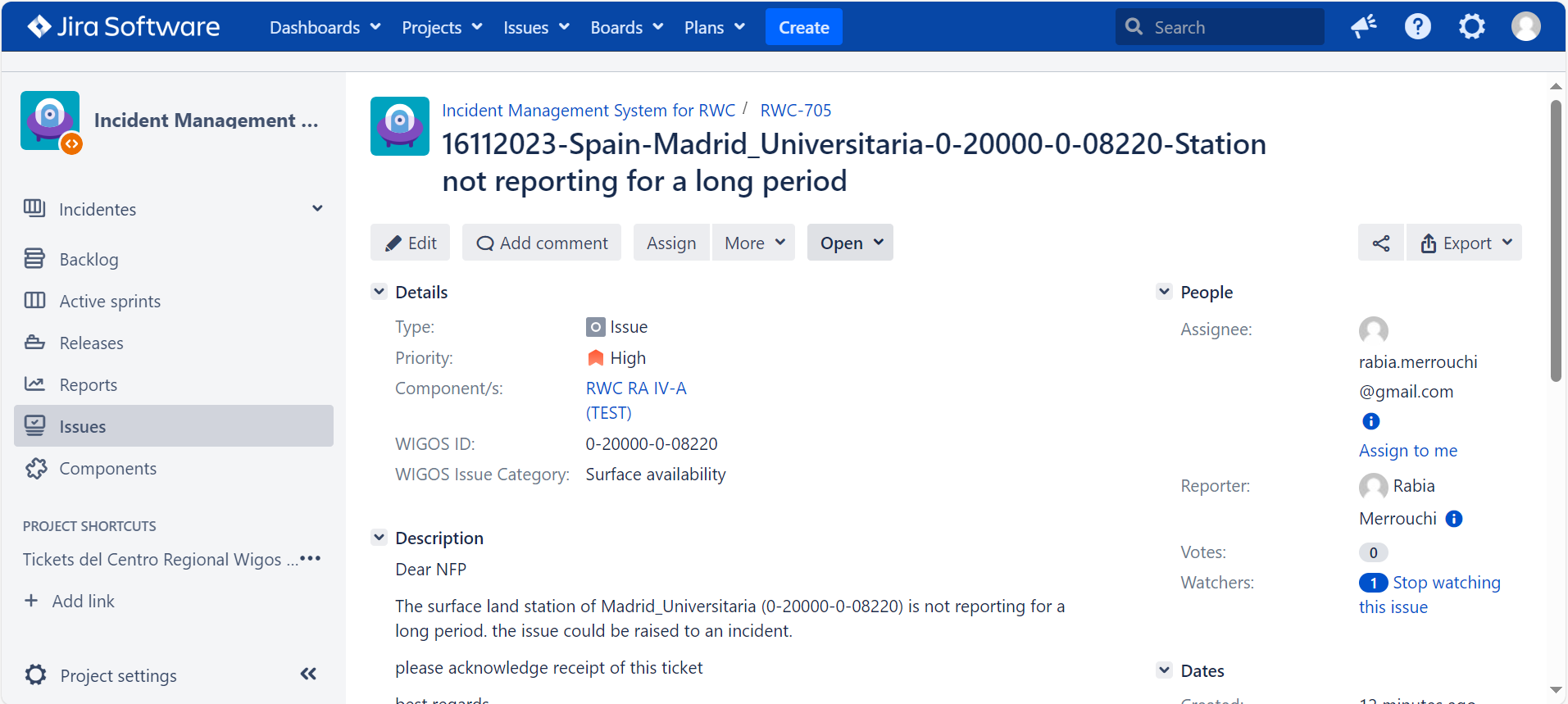 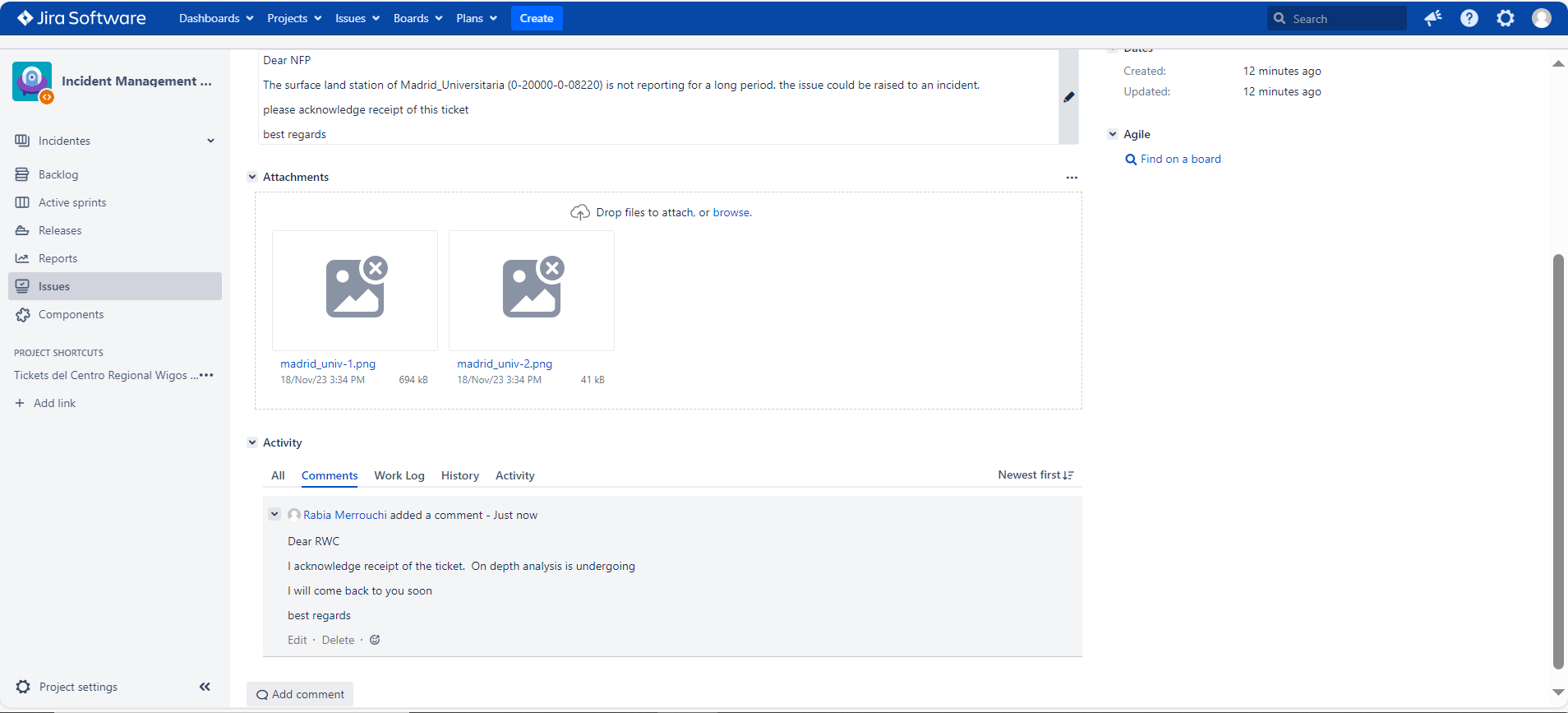 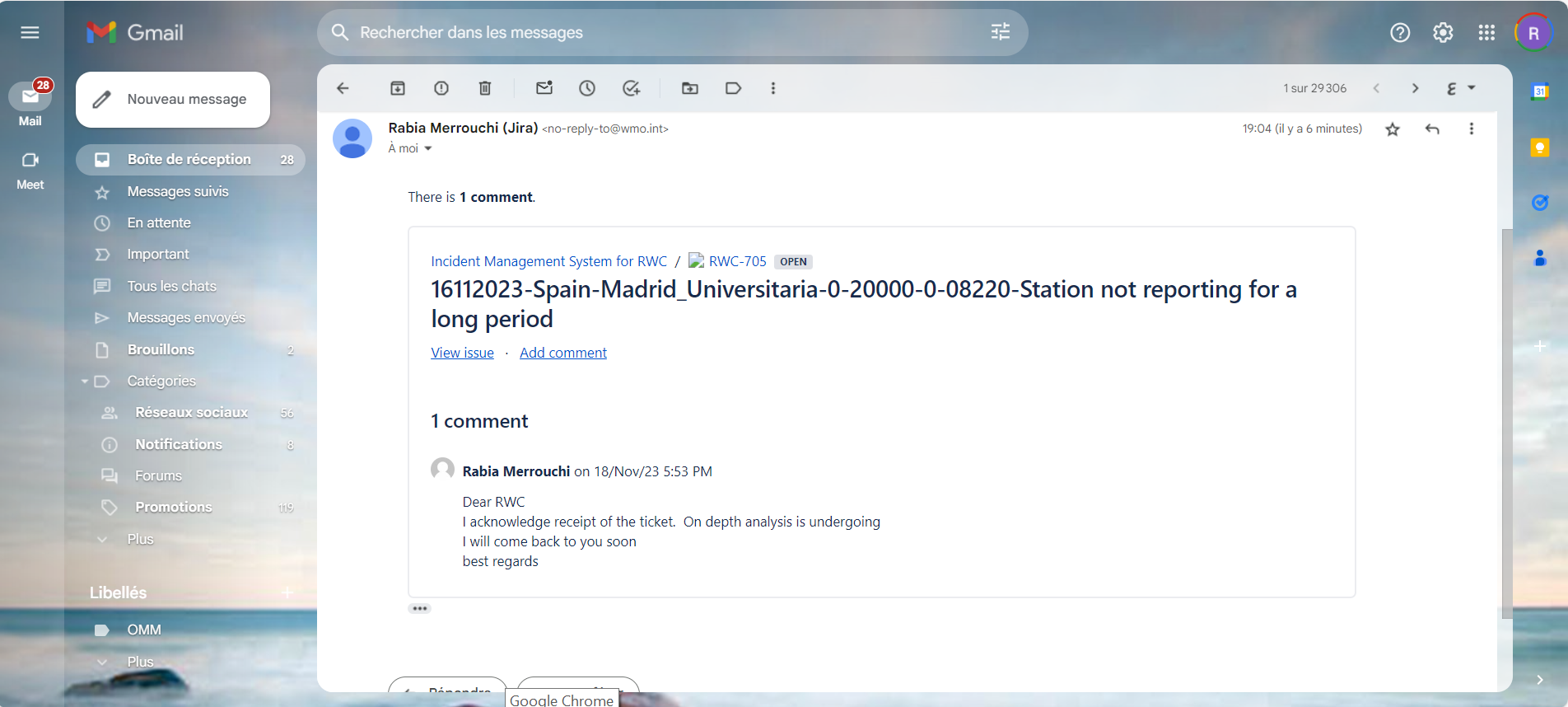 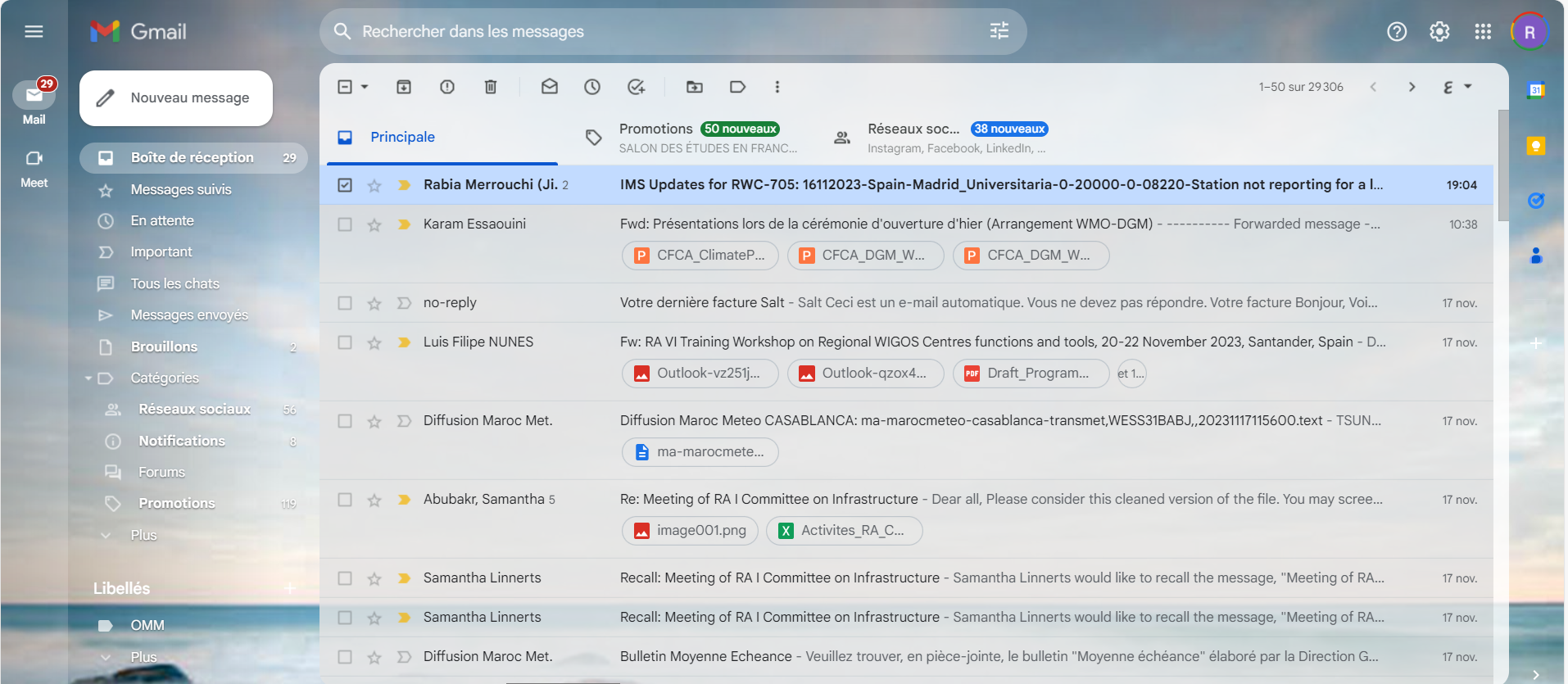 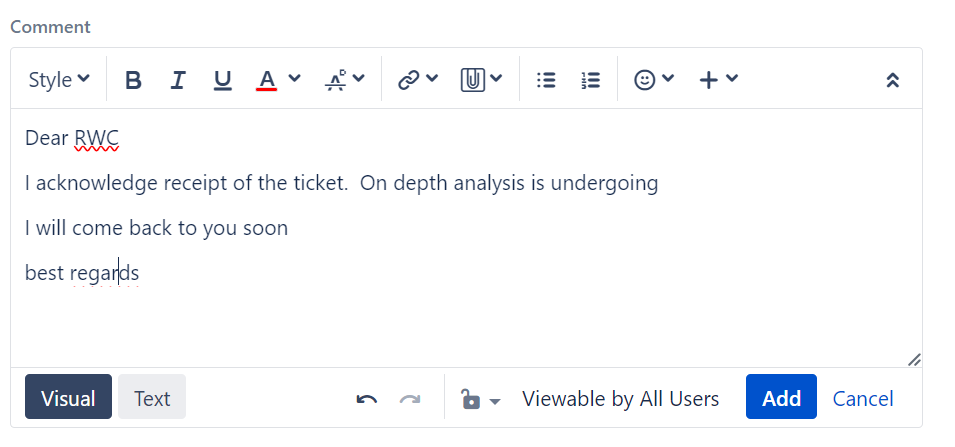 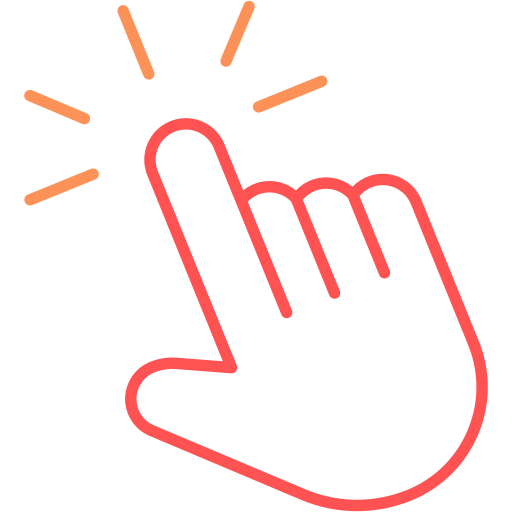 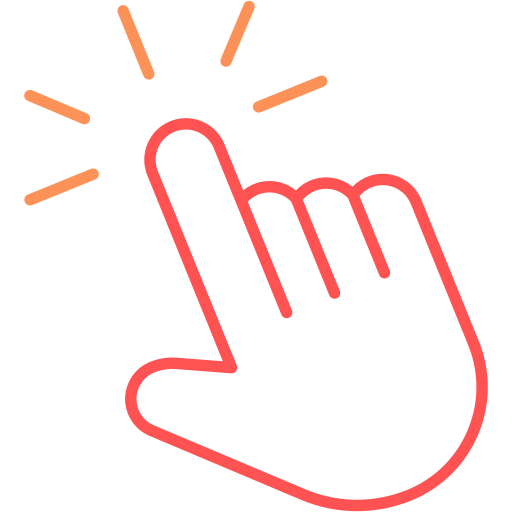 END of Step-5: Acknowledge Receipt/Add a comment   what’s next?
Step-6: Manage the Incident
(Principal RWC)
Show screenshots or go live with the tools
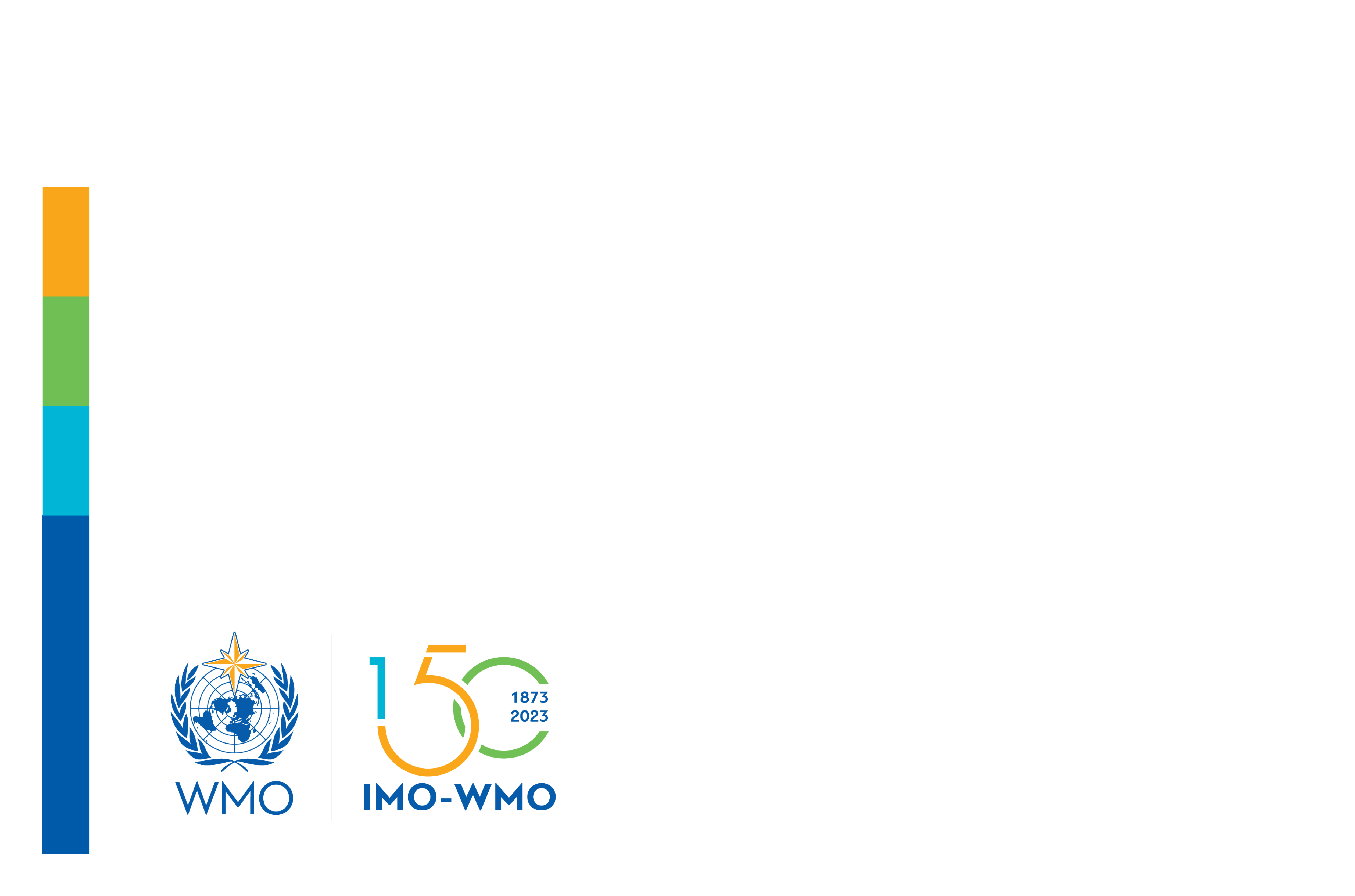 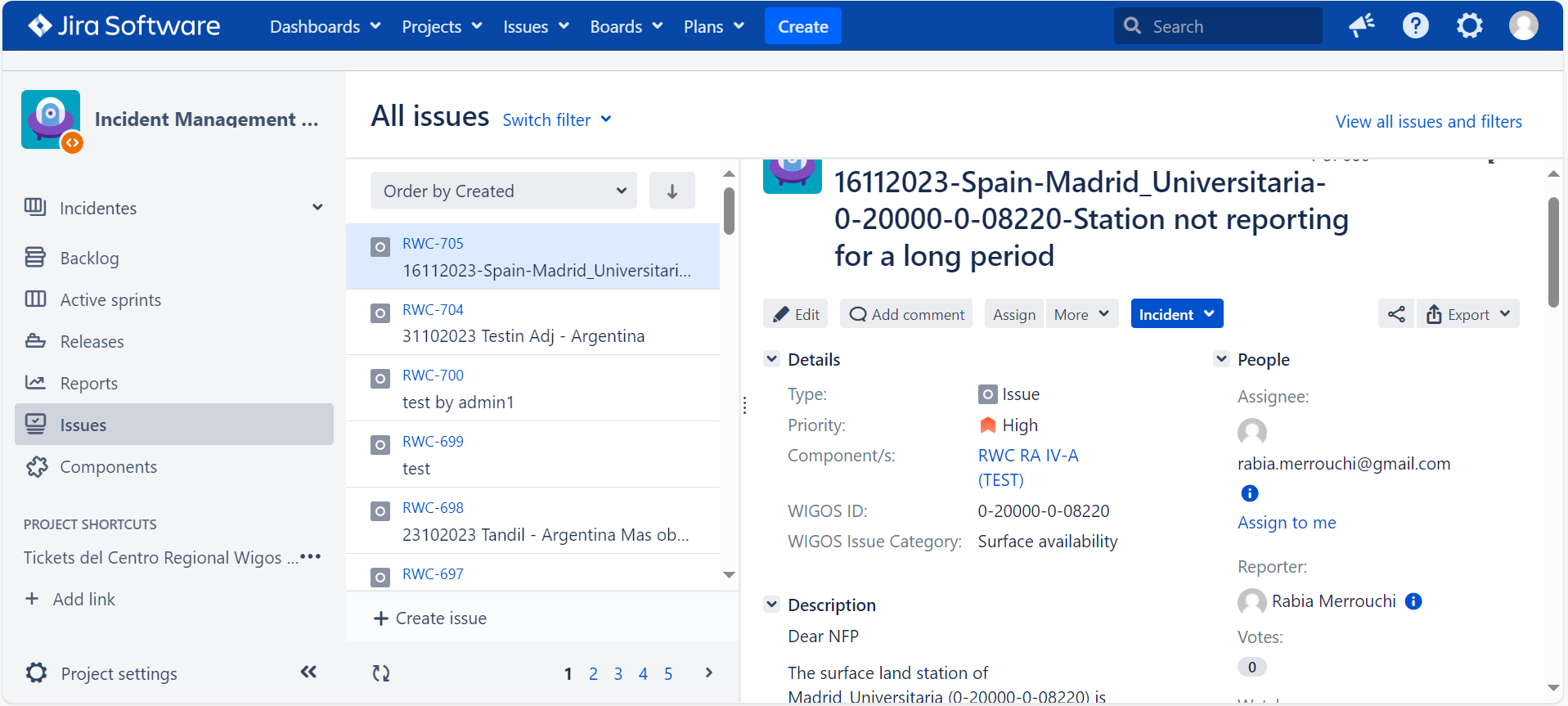 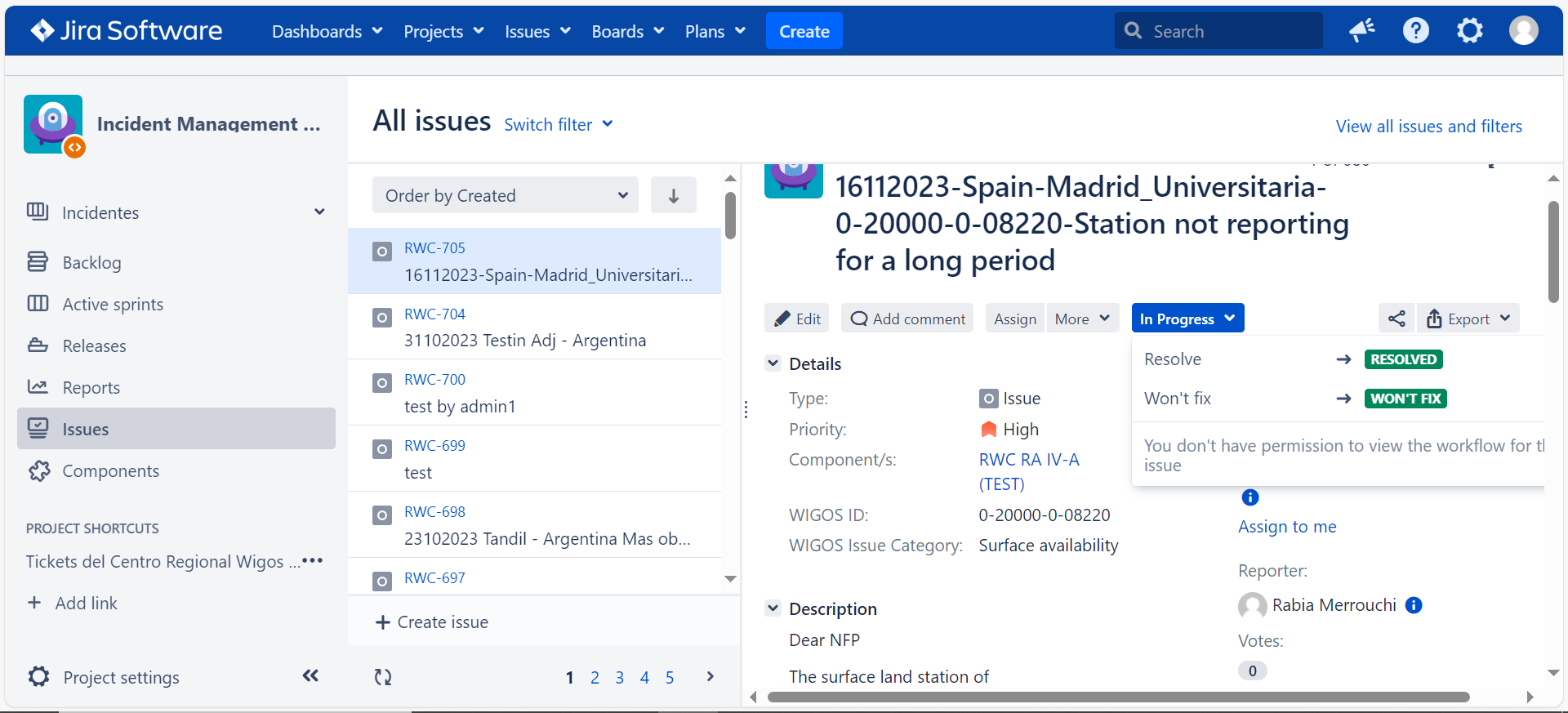 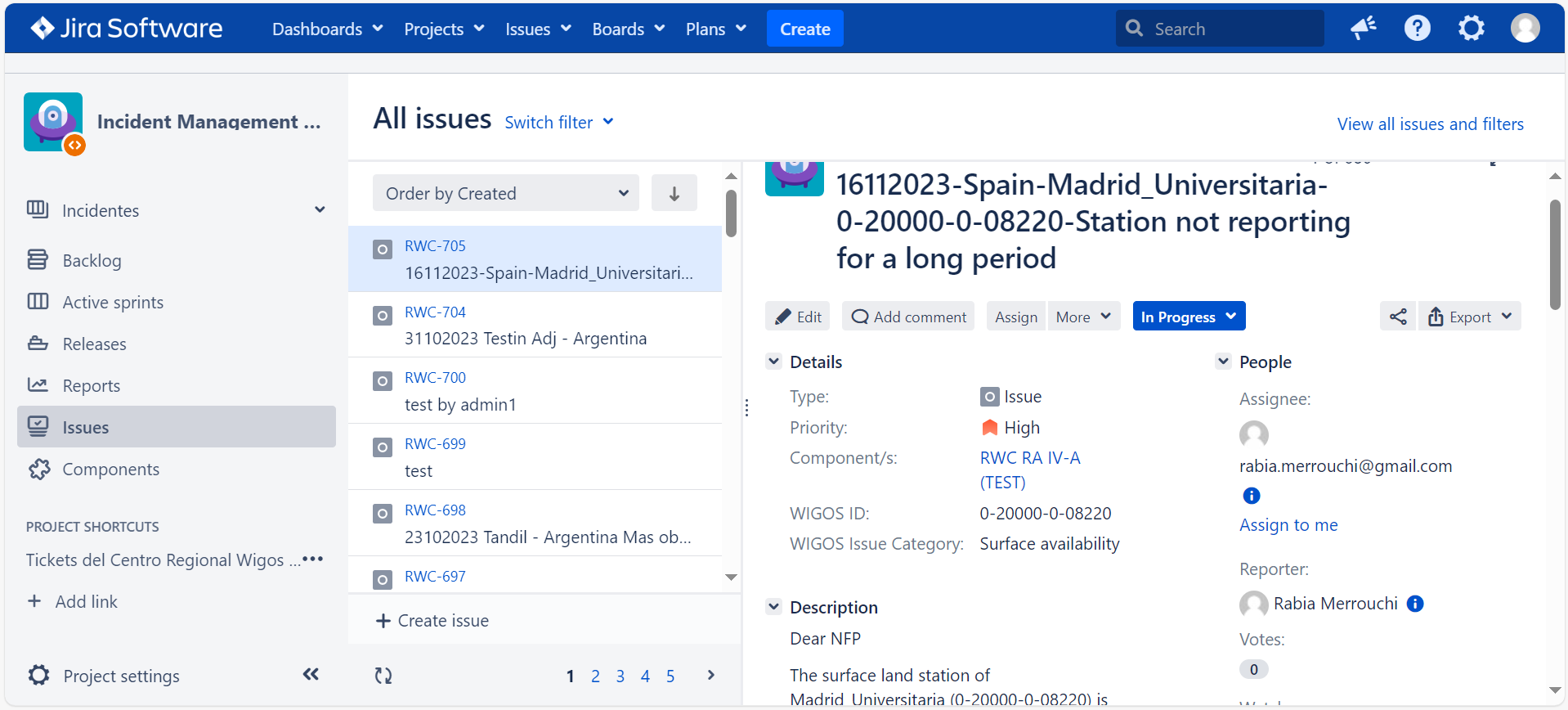 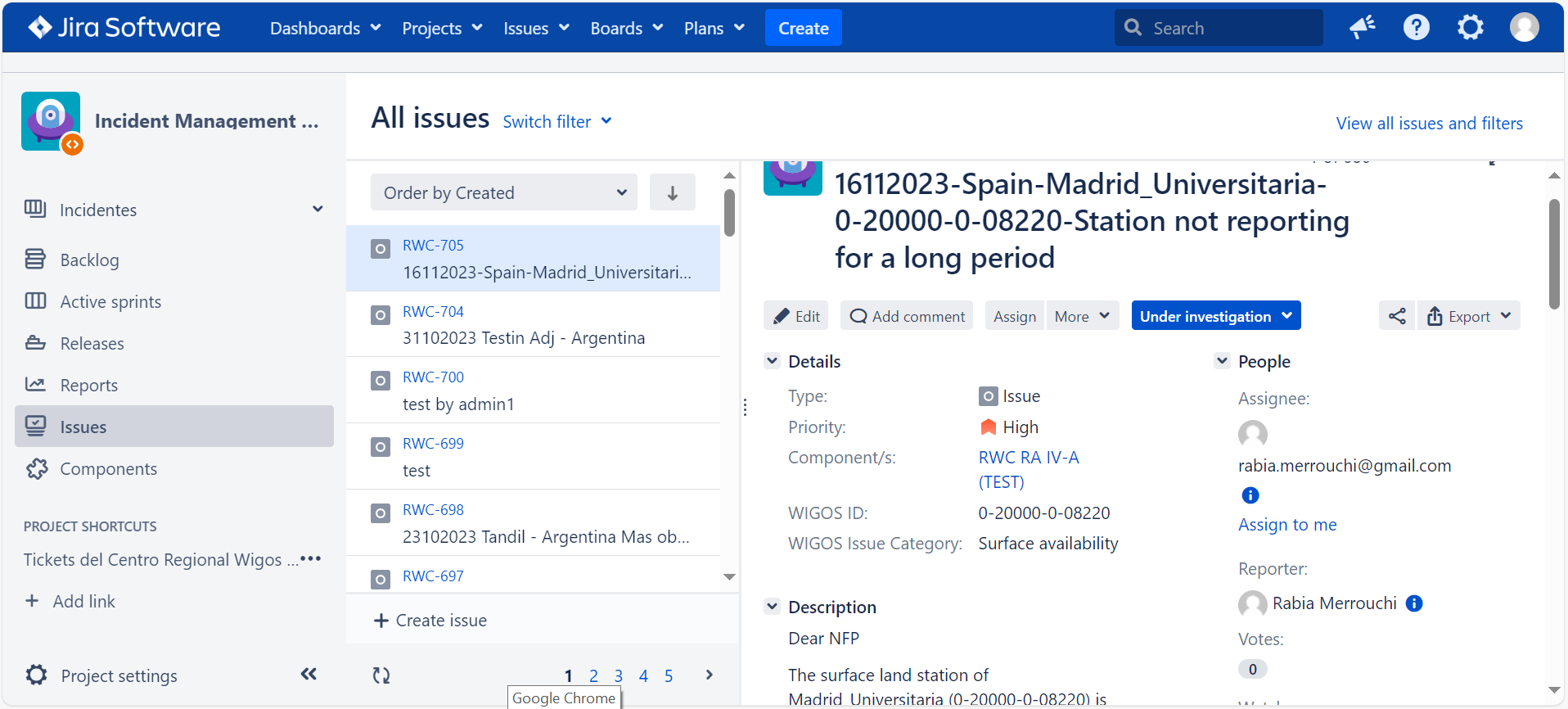 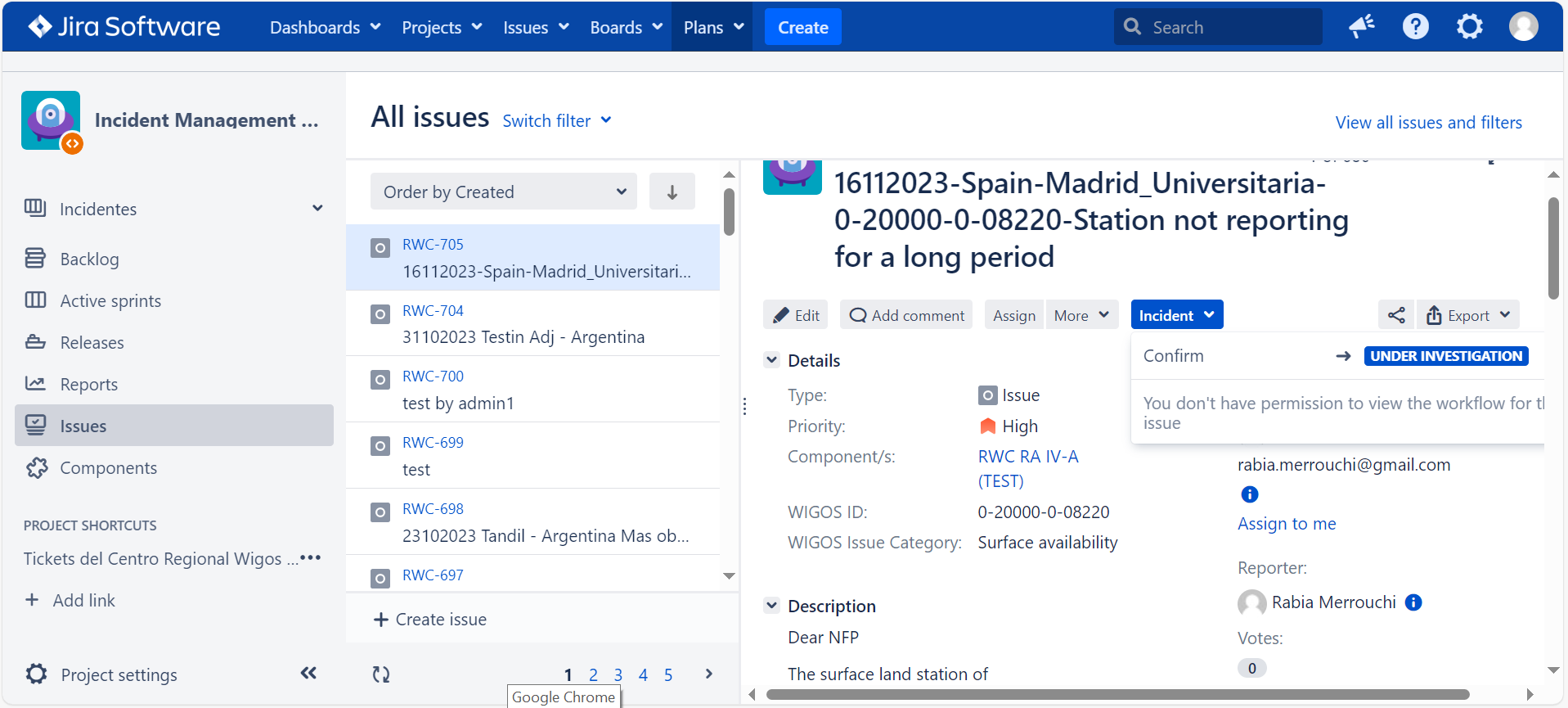 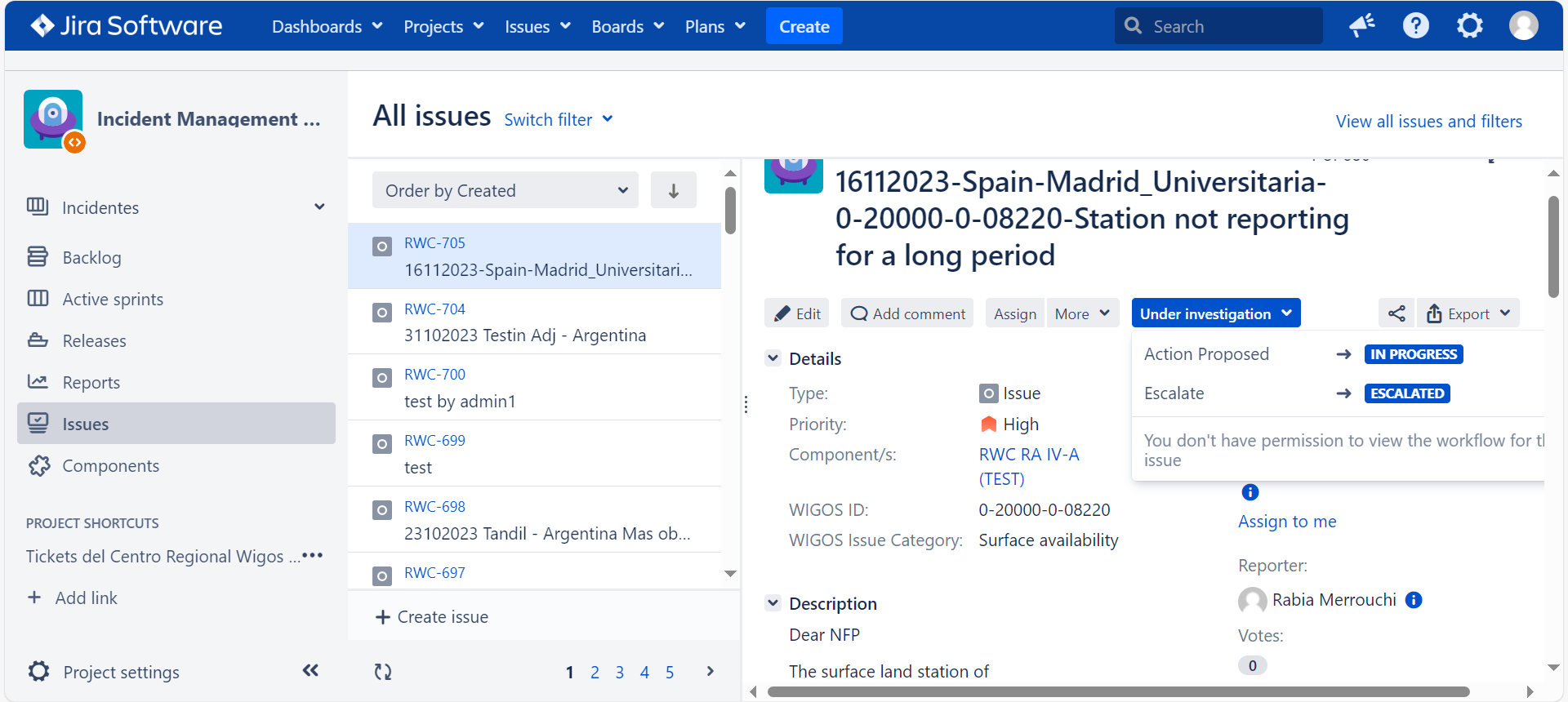 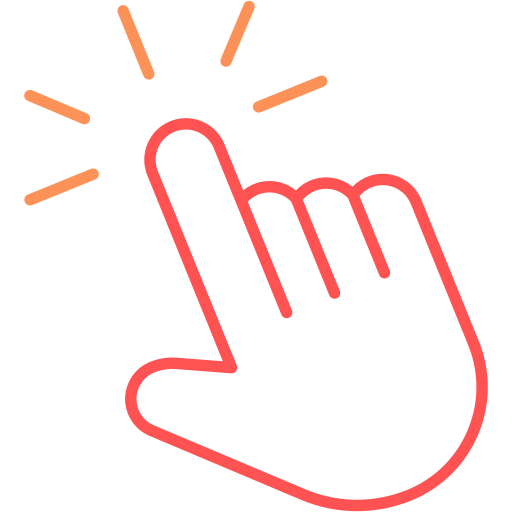 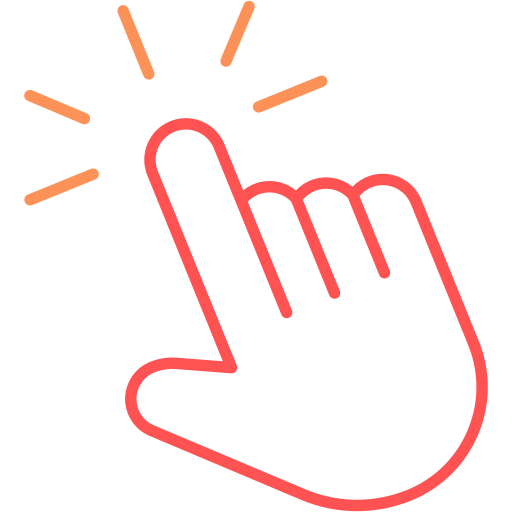 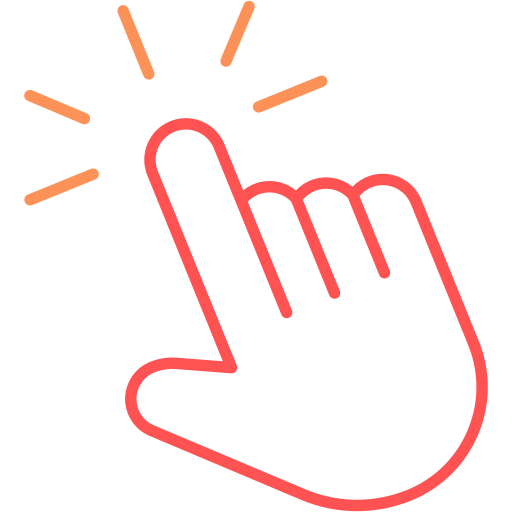 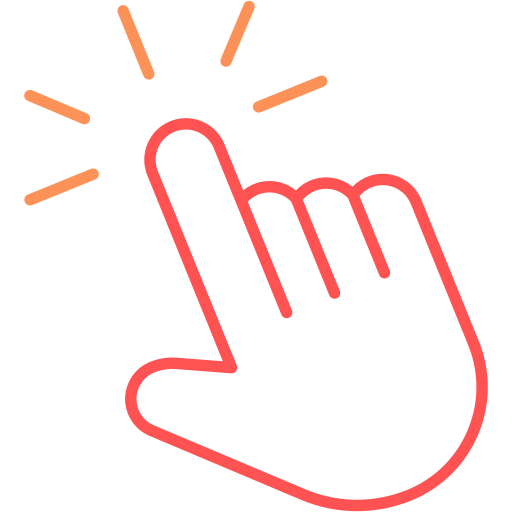 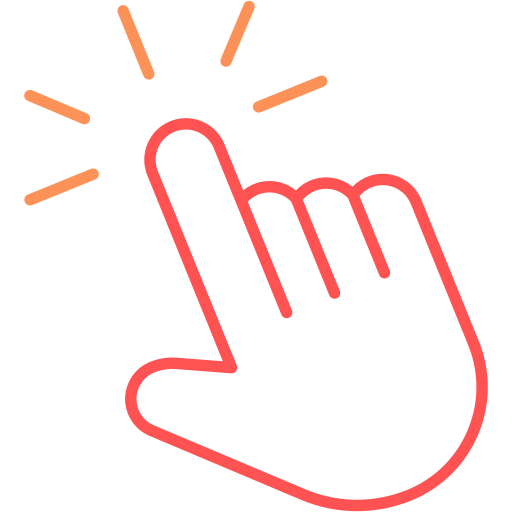 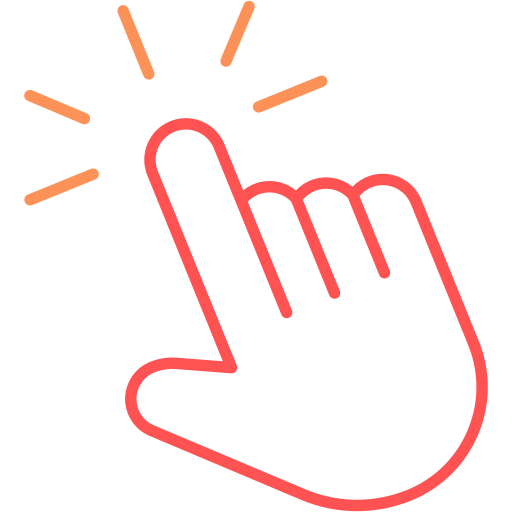 Based on the Feed back from the NFP
Based on actions conducted, the issue has been solved
Manage the incident
No feed back received
The issue will not be resolved in the short term
The ASSIGNEE is notified by email in case of any update on the ticket
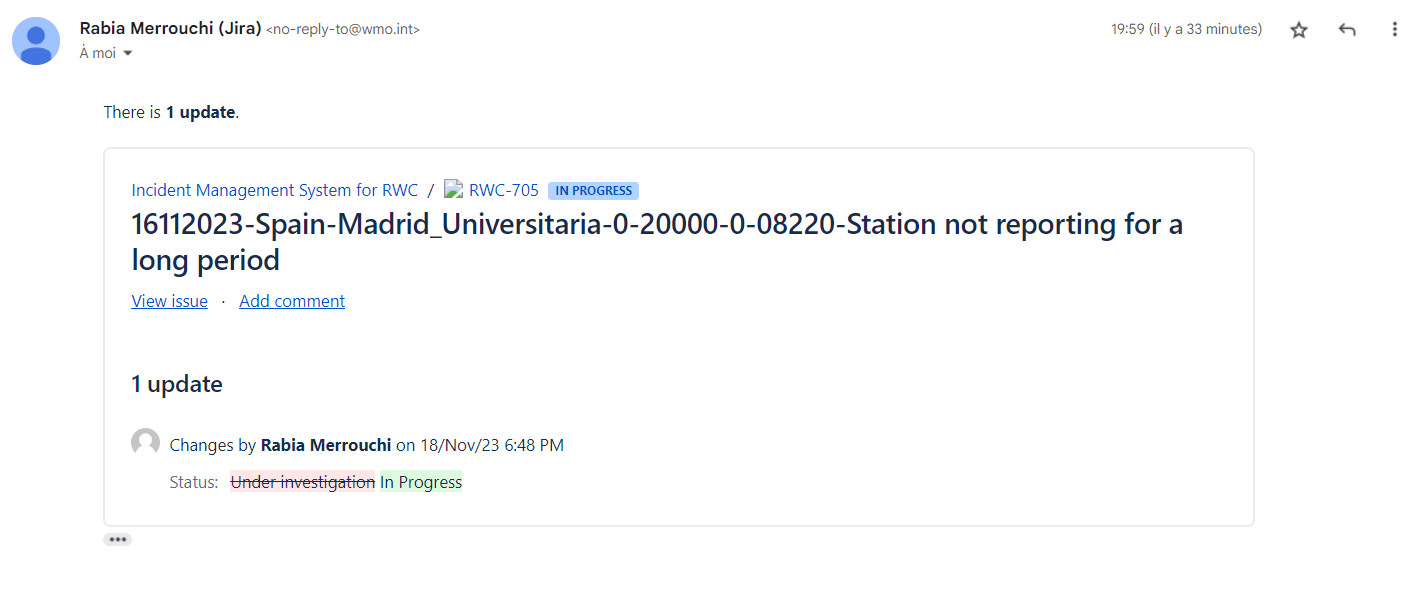 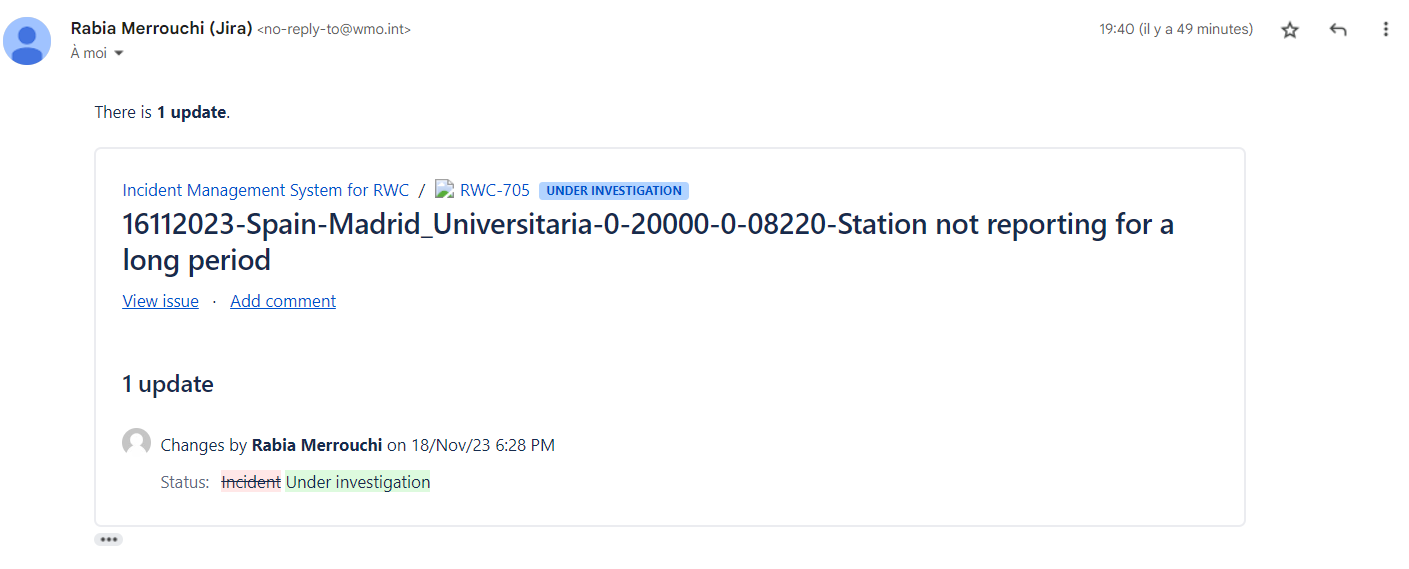 Manage the incident
END of Step-6: Manage the Incident 

what’s next?
Step-7: Close the Ticket
(Principal RWC)
Show screenshots or go live with the tools
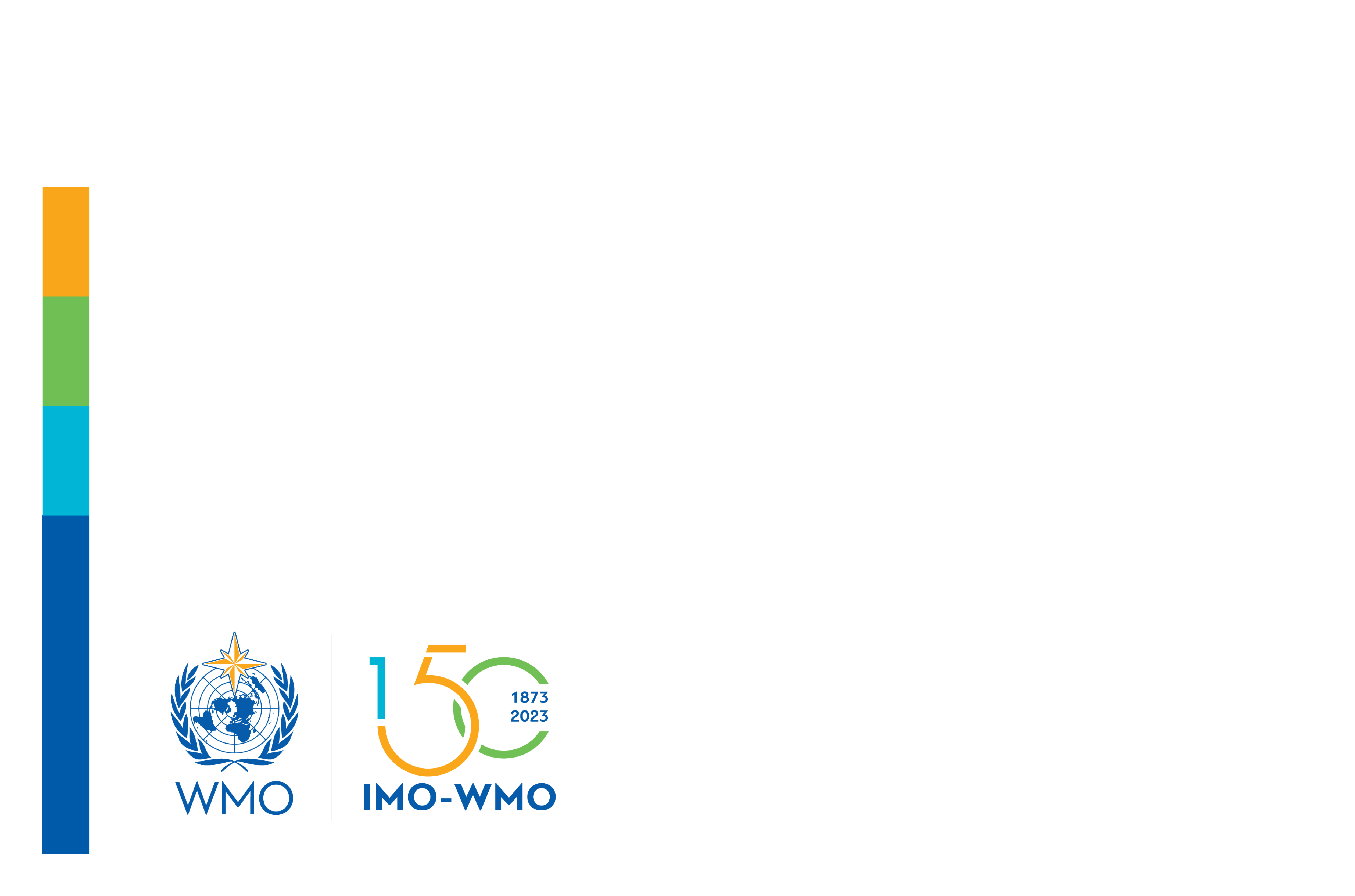 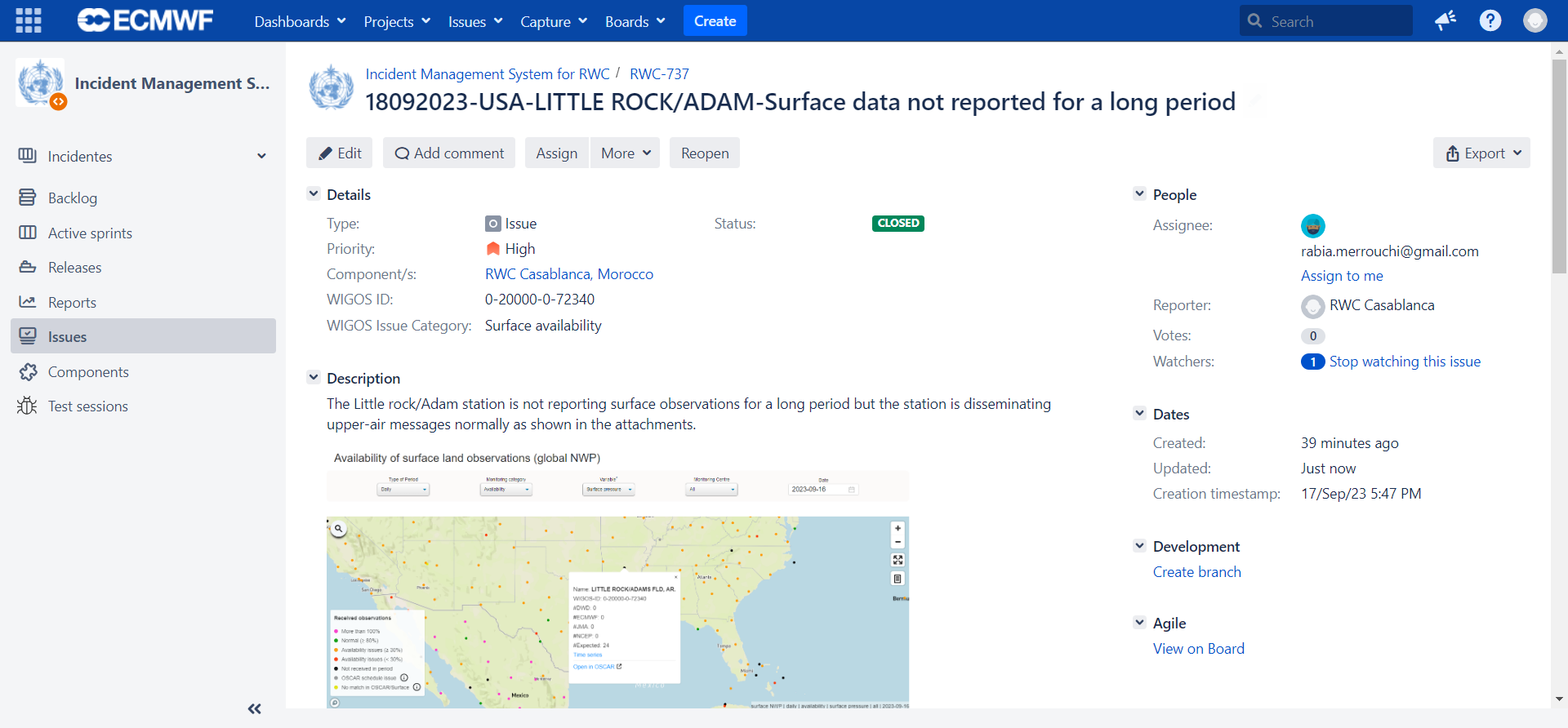 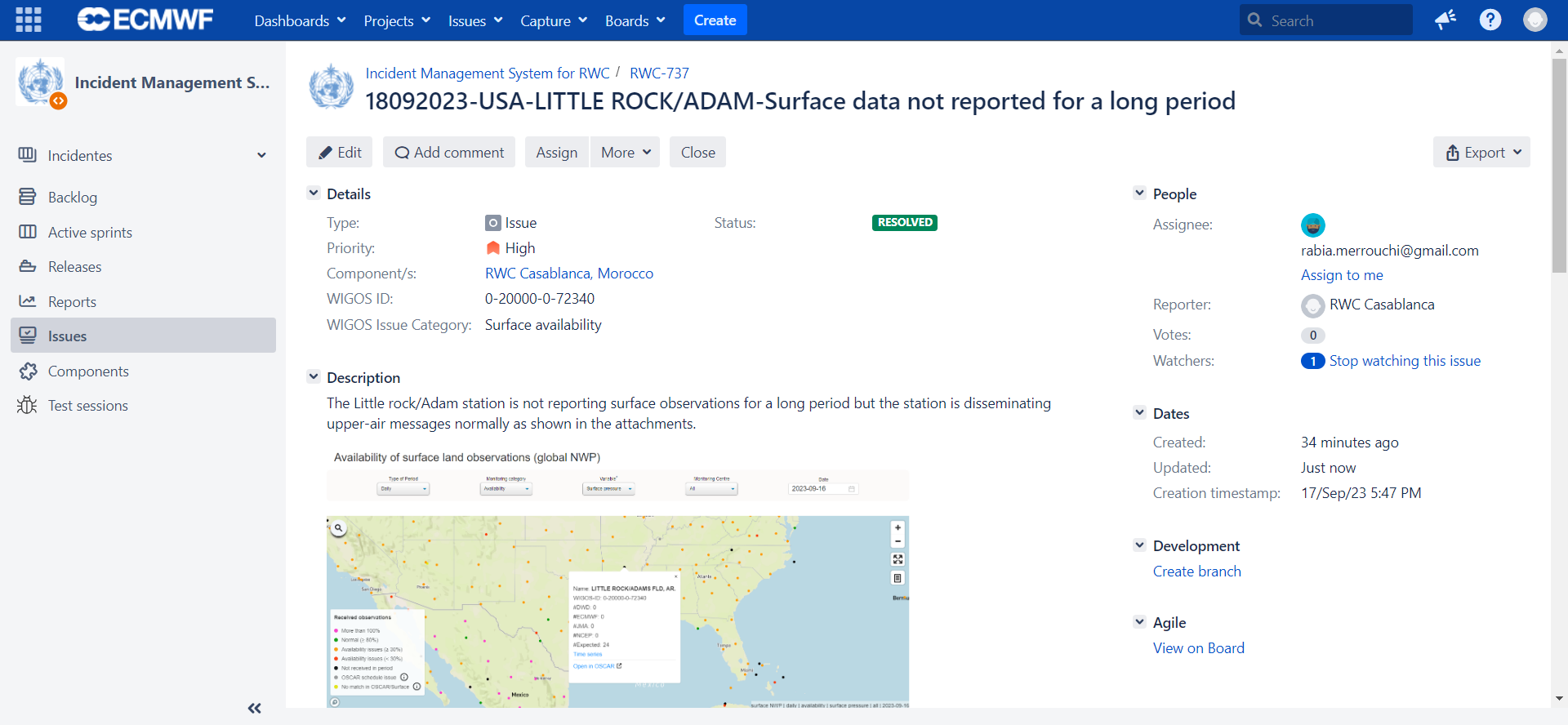 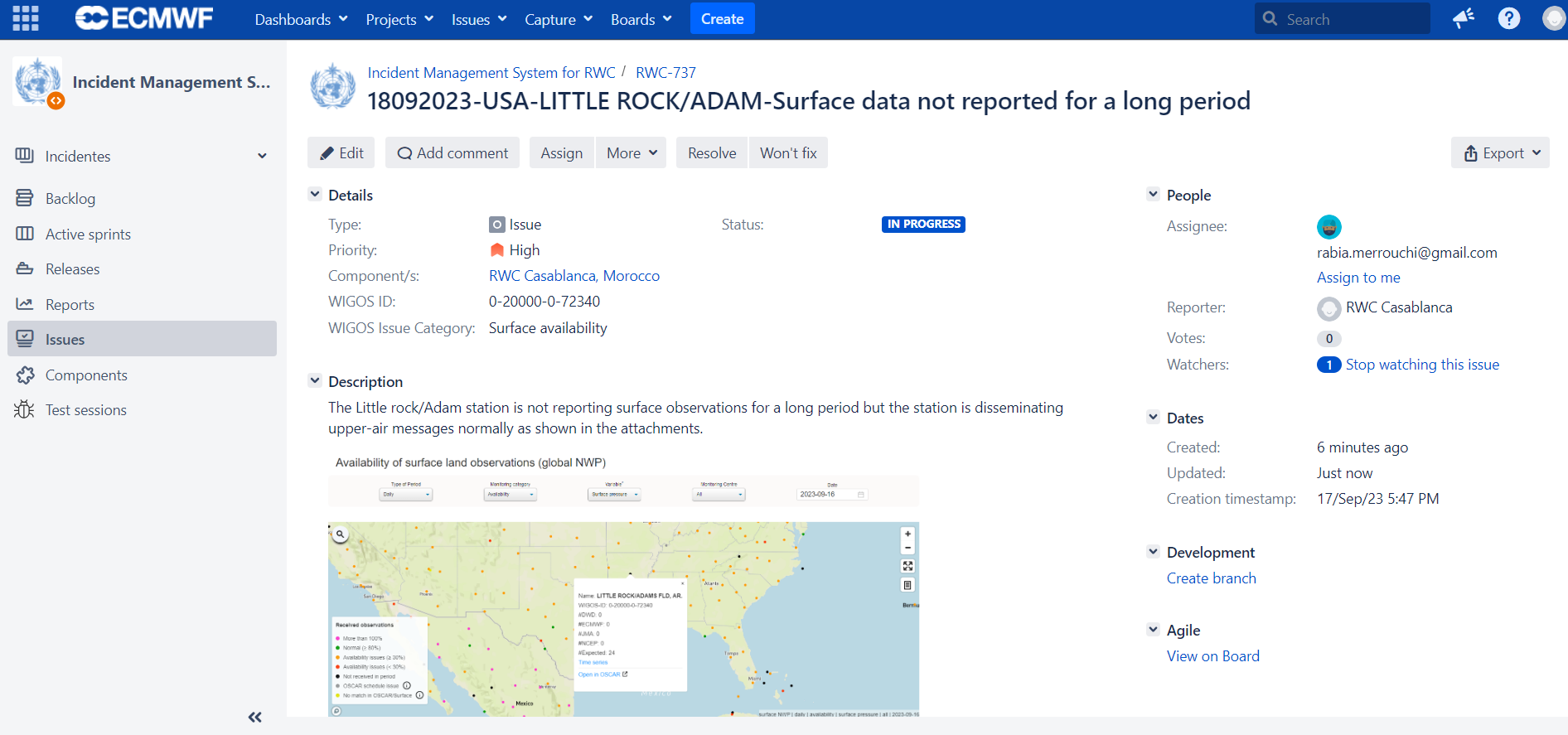 Based on the actions conducted at the national level
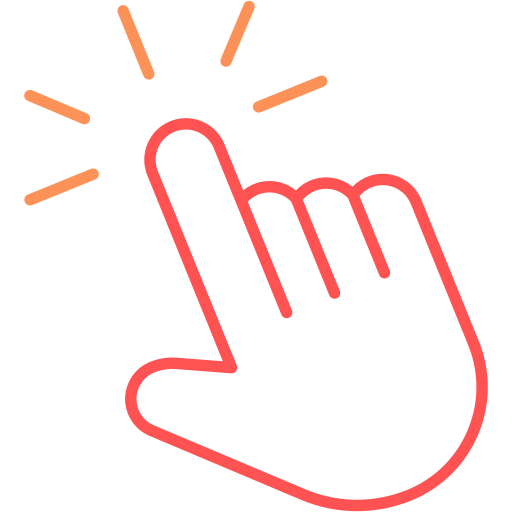 The ticket could be re-opened if the issue appears again
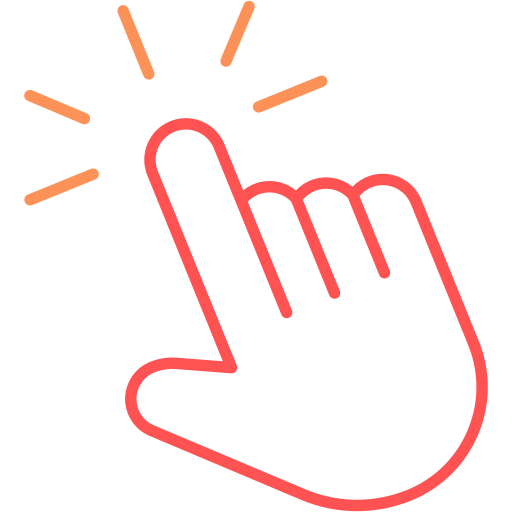 Manage the incident
Examples of real Tickets
A single ticket could be opened for several stations within a country if they have a common issue
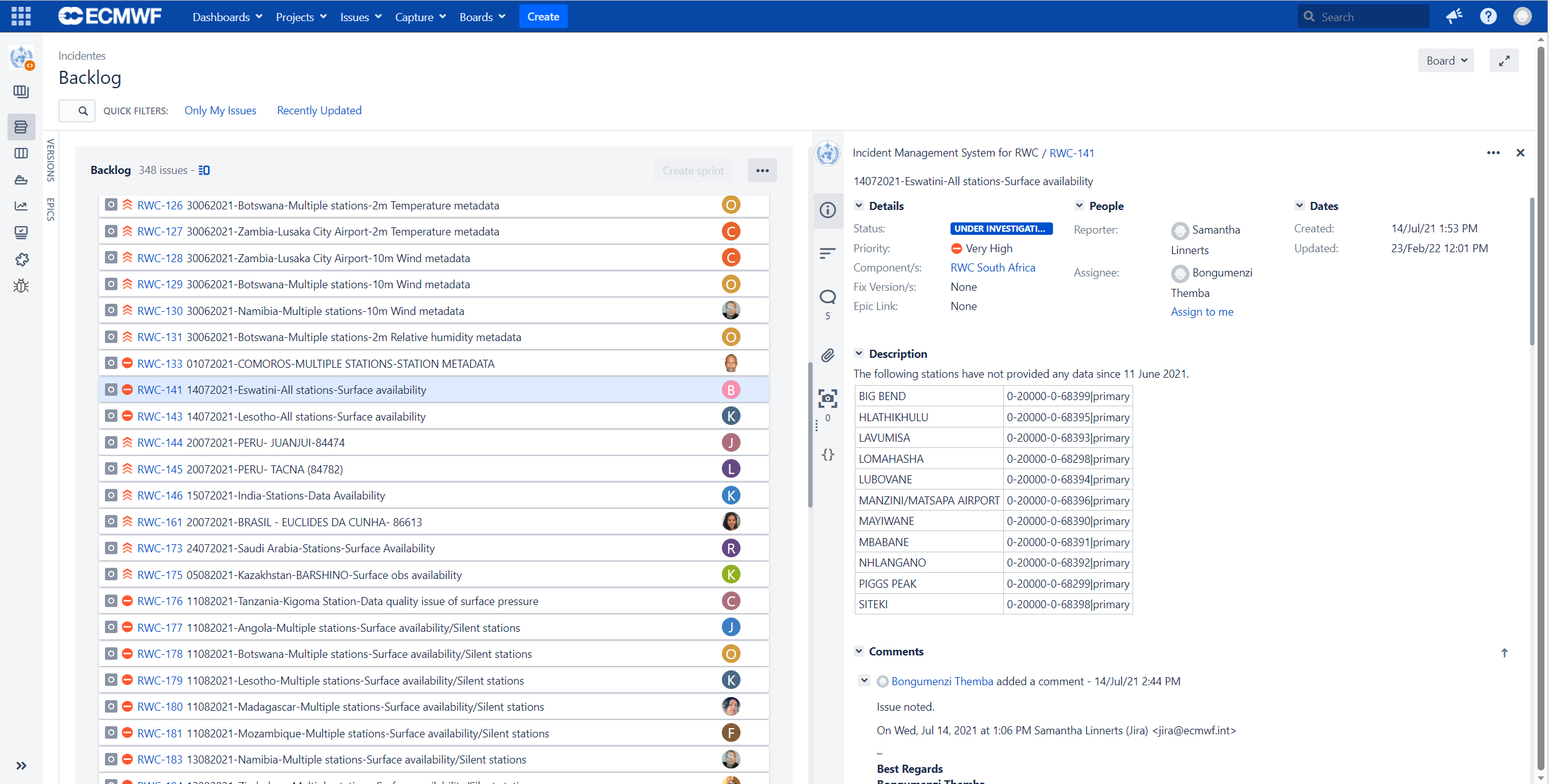 A single ticket could be opened for several stations within a country if they have a common issue
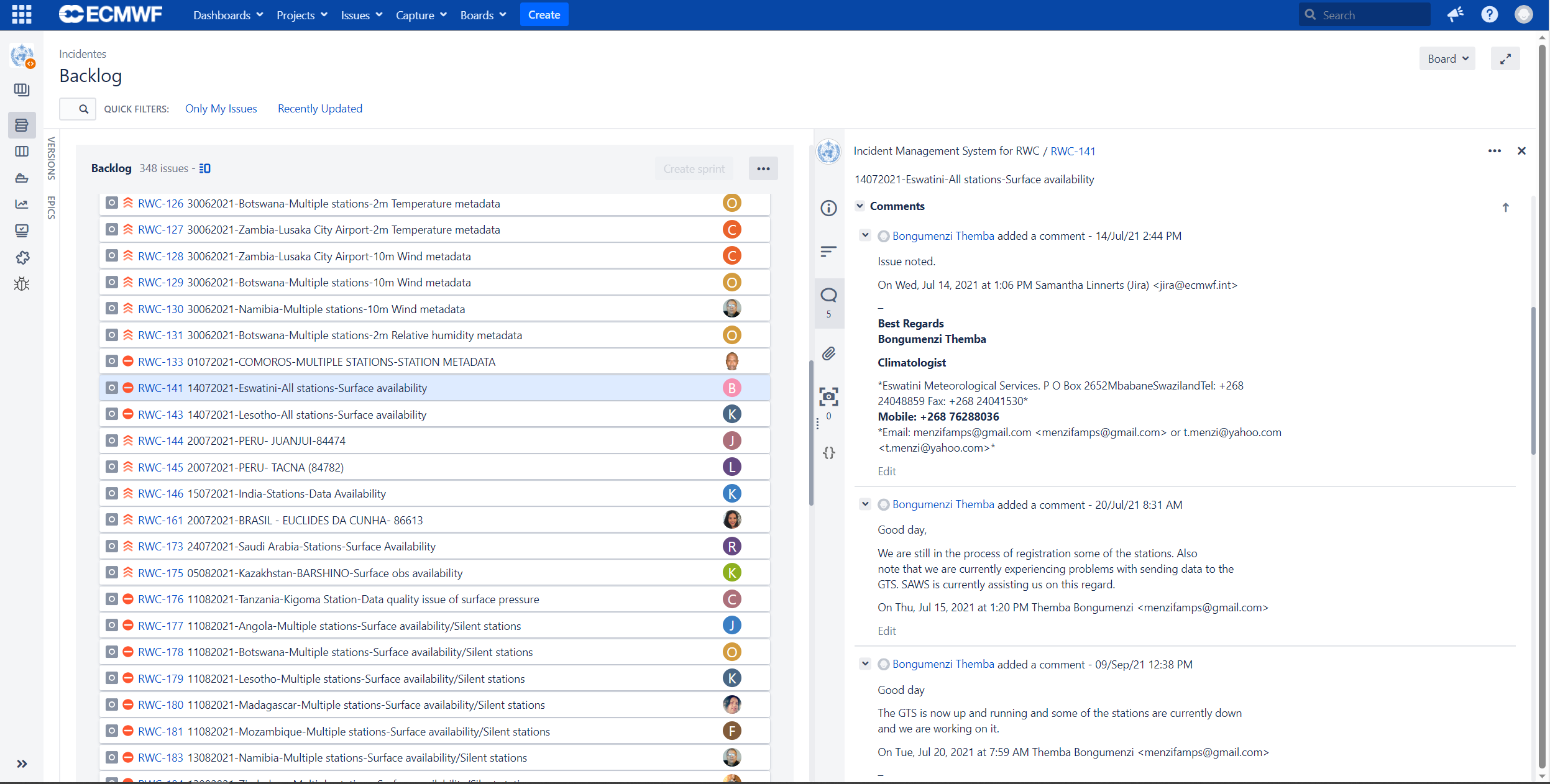 Acknowledgment of receipt of the ticket
By Using IMS, all your notifications and comments will be recorded
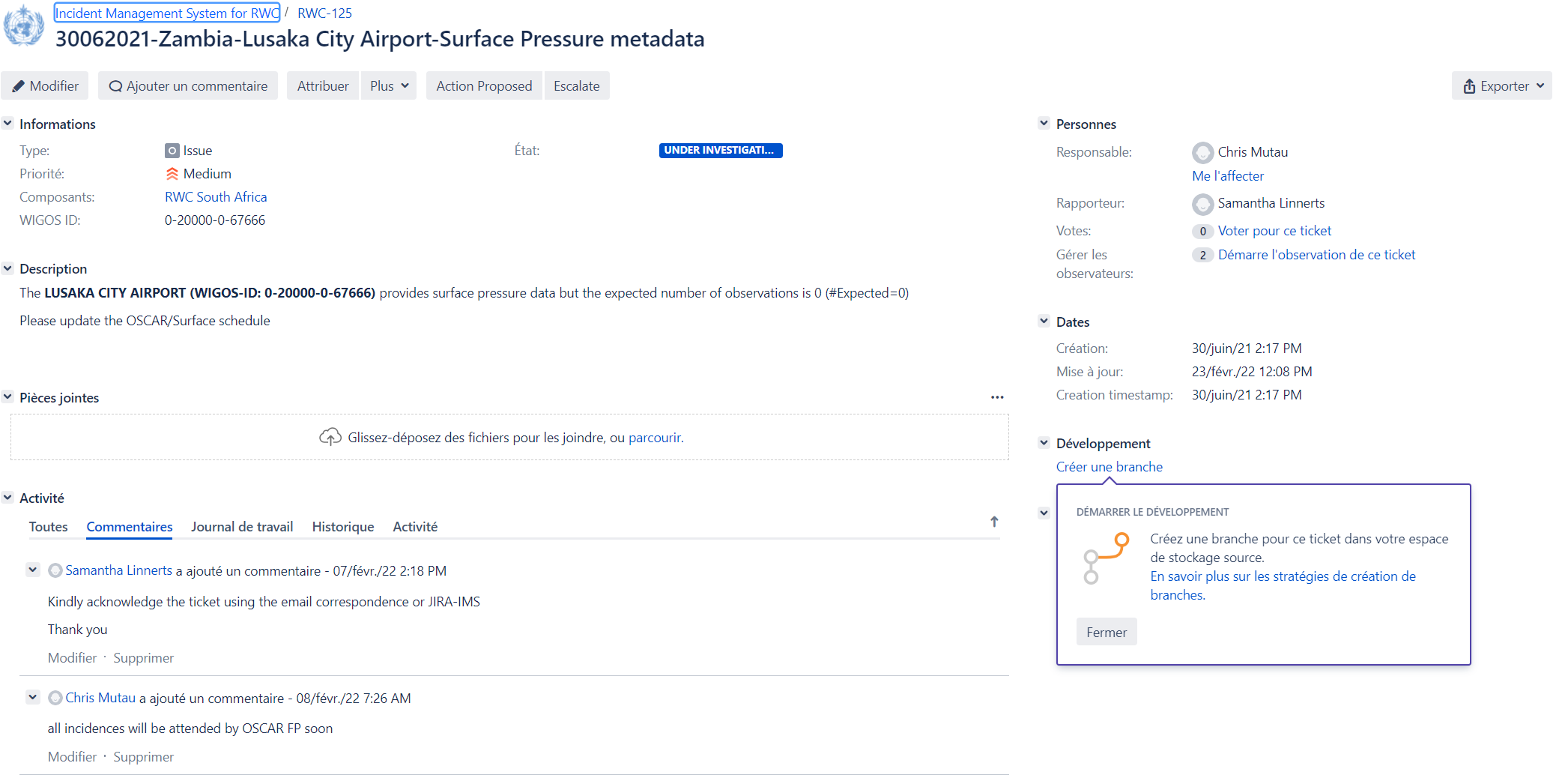 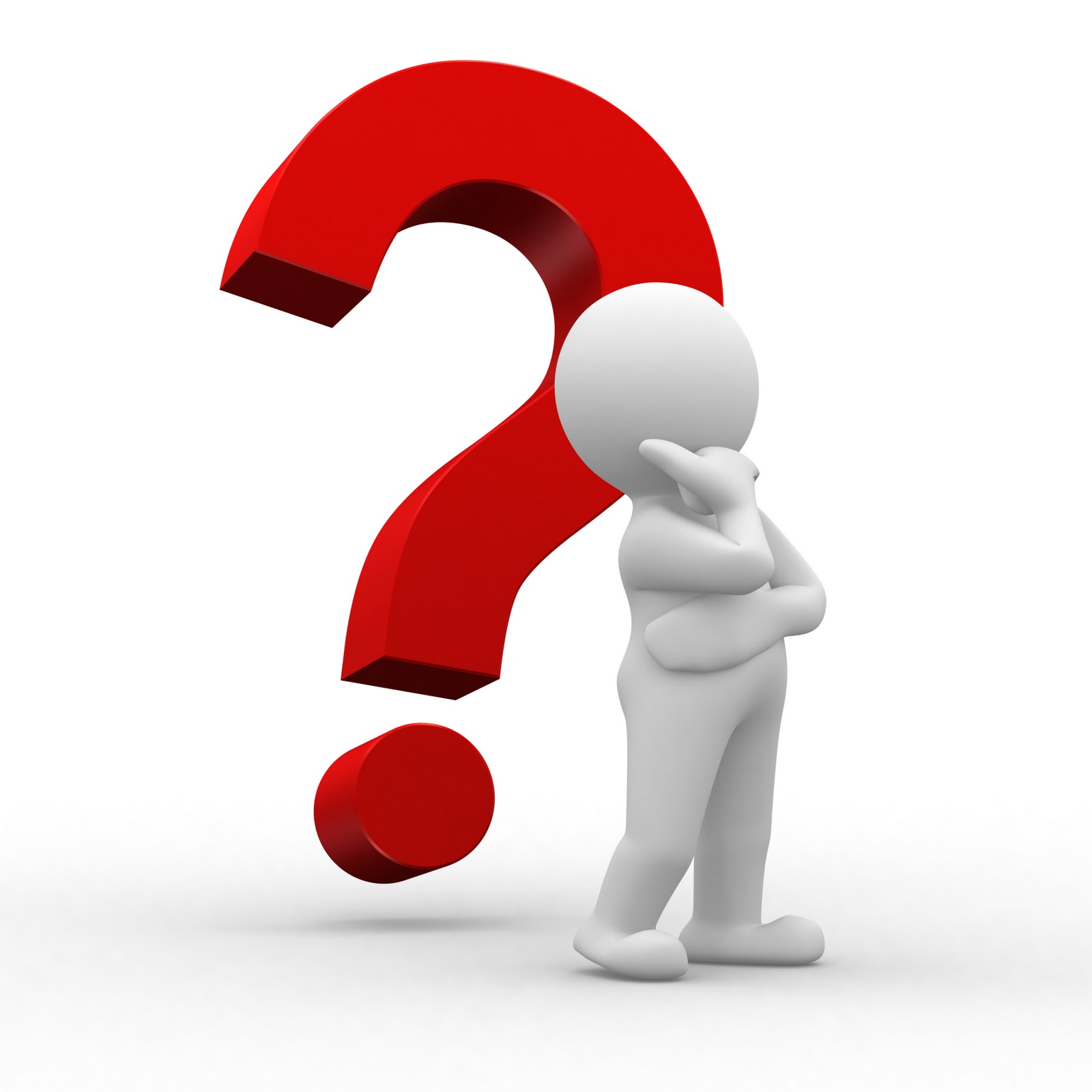 Practical Exercise:
Small group: RWC and NFPs of its AoR

Select one issue identified in the previous exercise related to WDQMS
Create a ticket
Assign the ticket to a NFP
Evaluate the ticket  
Add a comment
Acknowledge receipt
Manage the ticket
Provide feed back on actions conducted
Change the status of the ticket
Thank you
Gracias
Merci
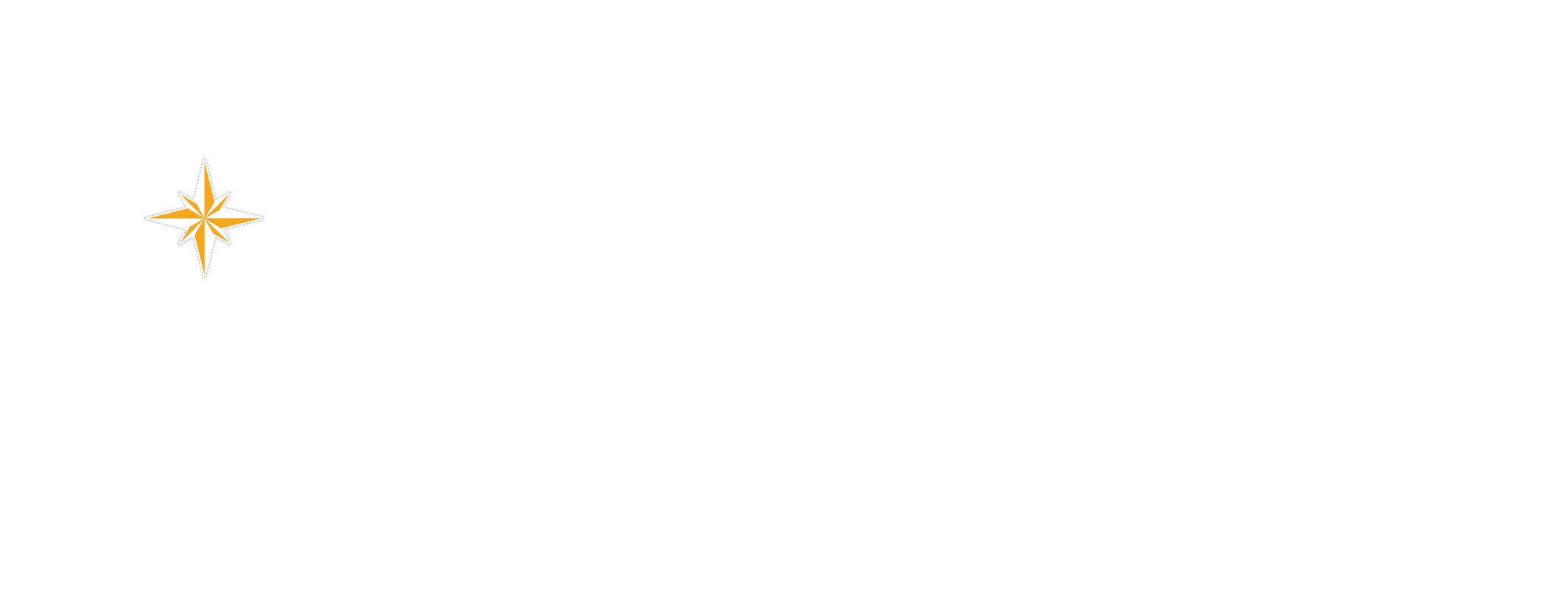 wmo.int